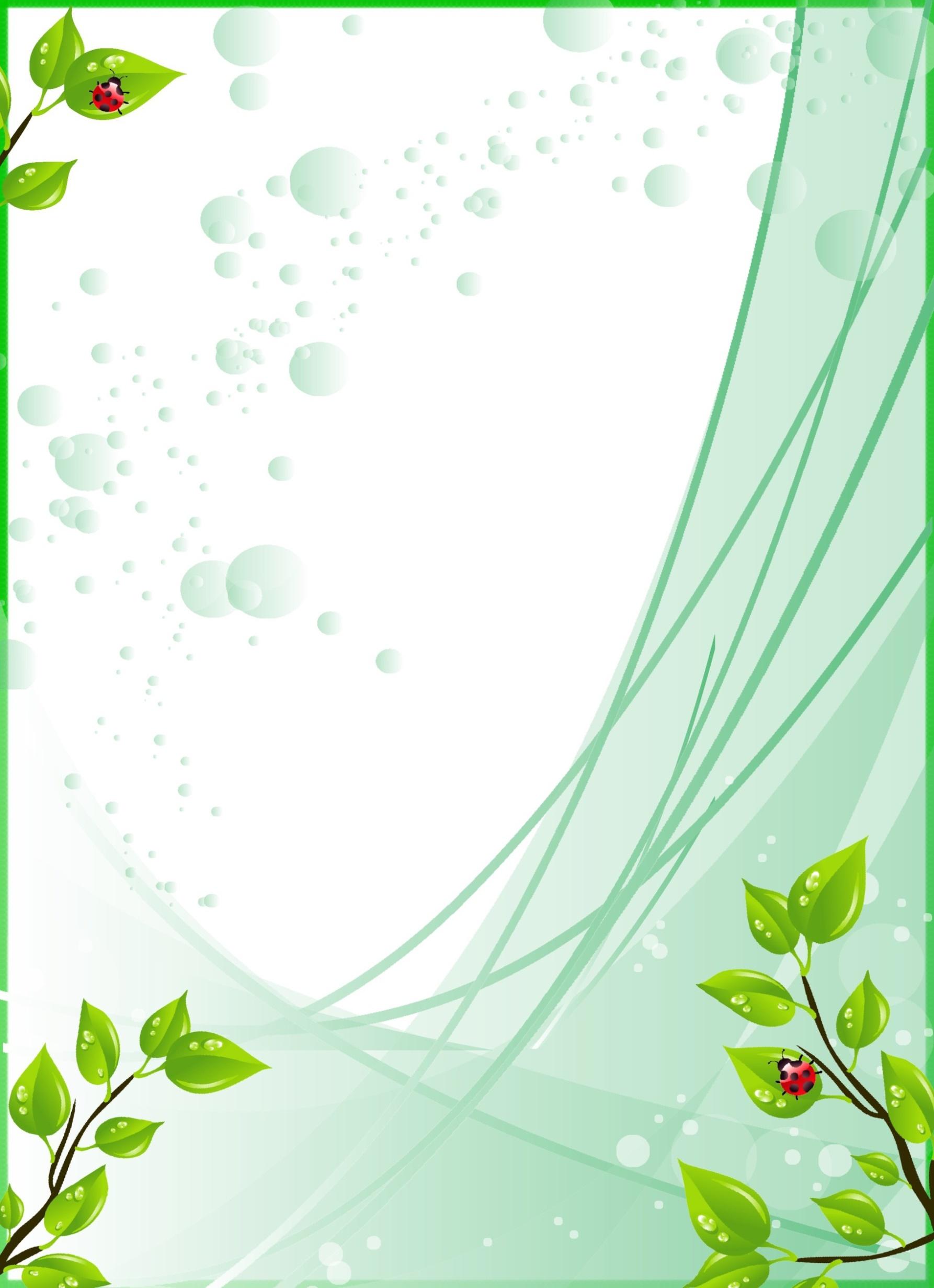 Эколого-спортивное мероприятие
Мама, папа, я – экологическая семья
        «Будь 
            природе
          другом!»
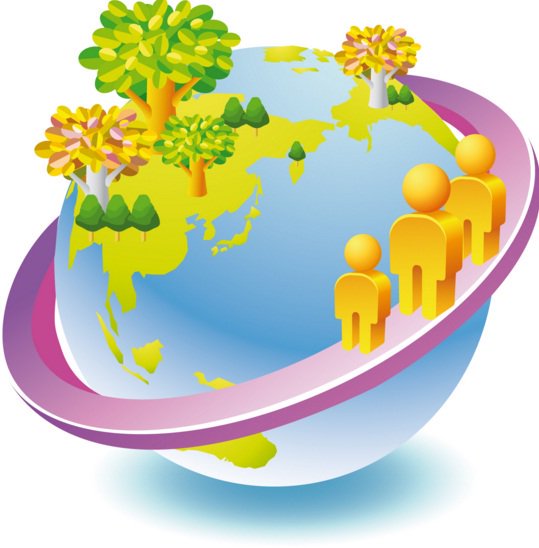 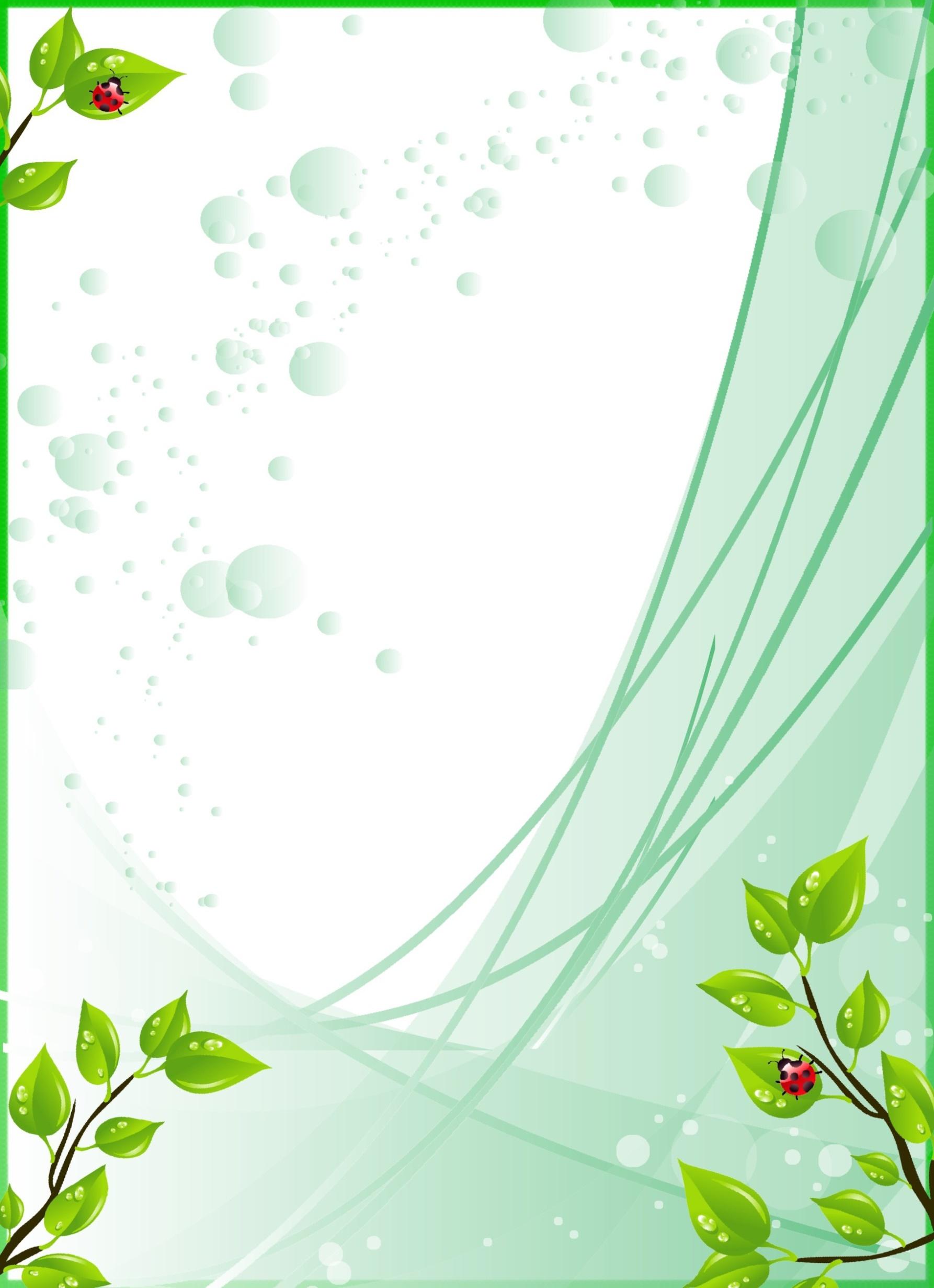 Наша Земля – голубая планета,
Воздухом свежим и солнцем одета.
От синевы рек, озёр и морей.
Горы, равнины, леса и поля –
Всё это наша планета Земля.
Ветры поют, с облаками играя,
Ливни шумят…И от края до края
Вы не найдёте чудесней на свете,
Нашей прекрасной и доброй планеты!
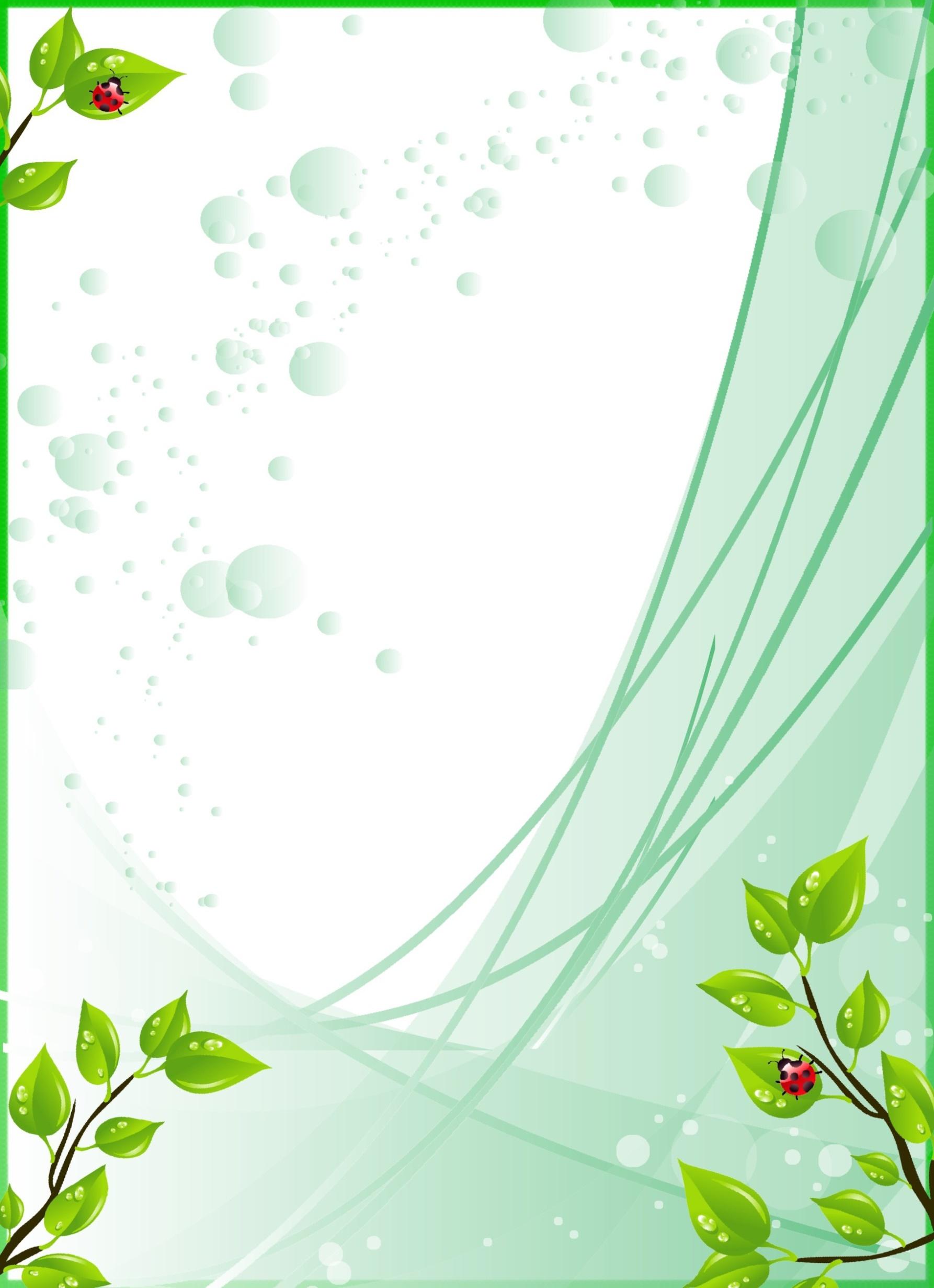 Представление команд
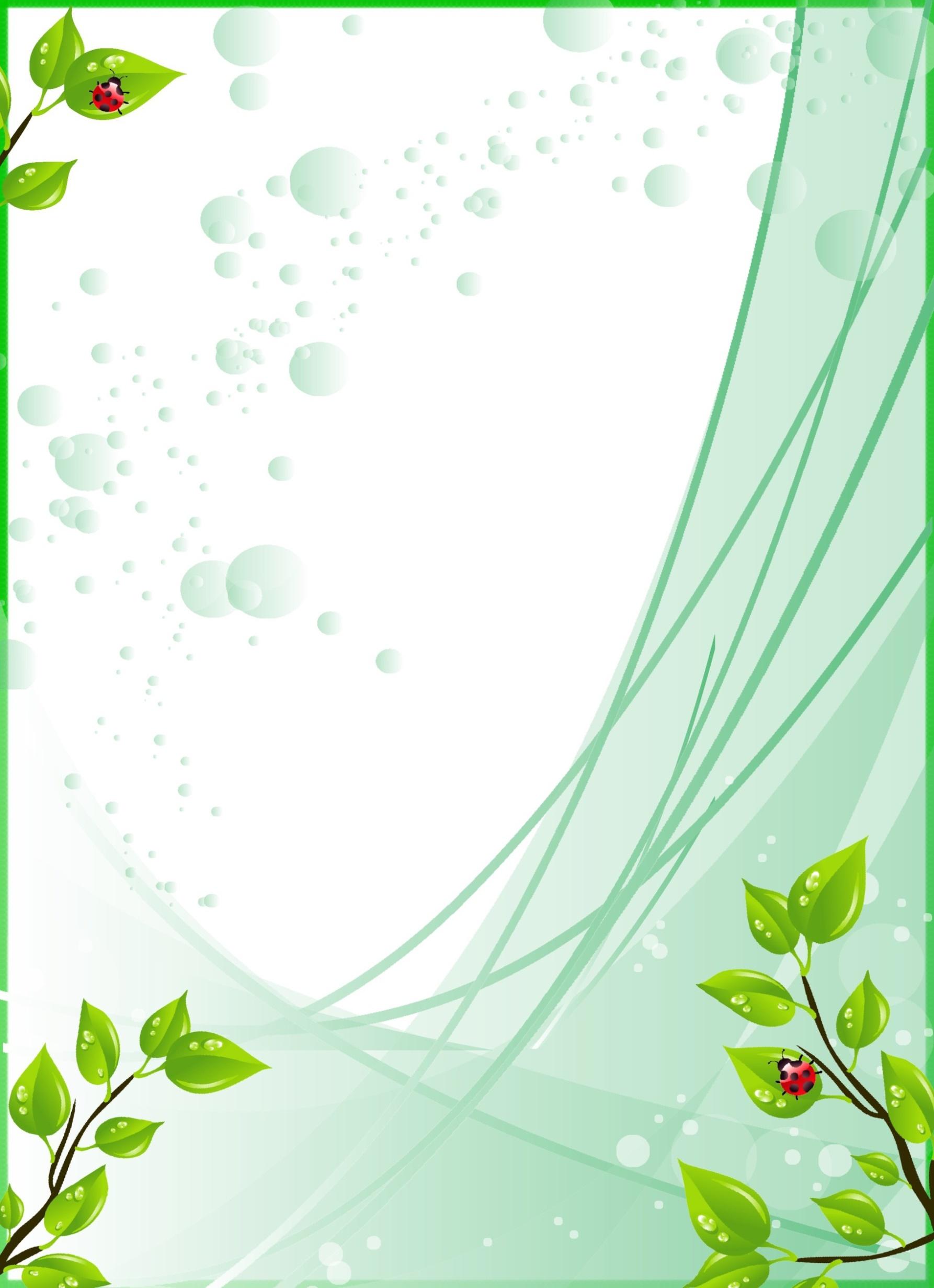 Представление жюри
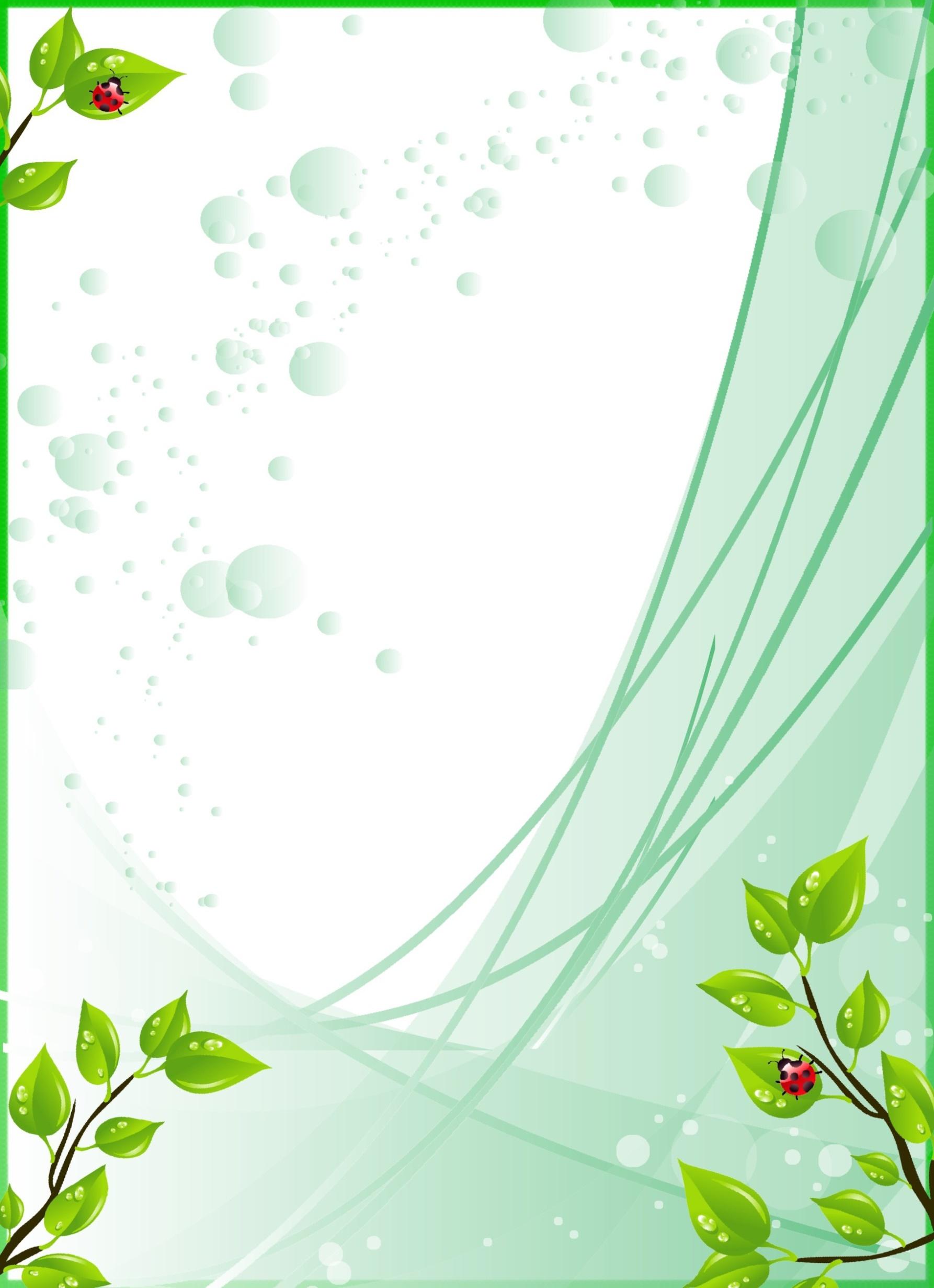 Все хотят соревноваться,
Пошутить и посмеяться
Силу, ловкость показать,
И сноровку доказать!
Этой встрече все мы рады,
Собрались не для награды
Нам встречаться чаще нужно,
Чтобы все мы жили дружно!
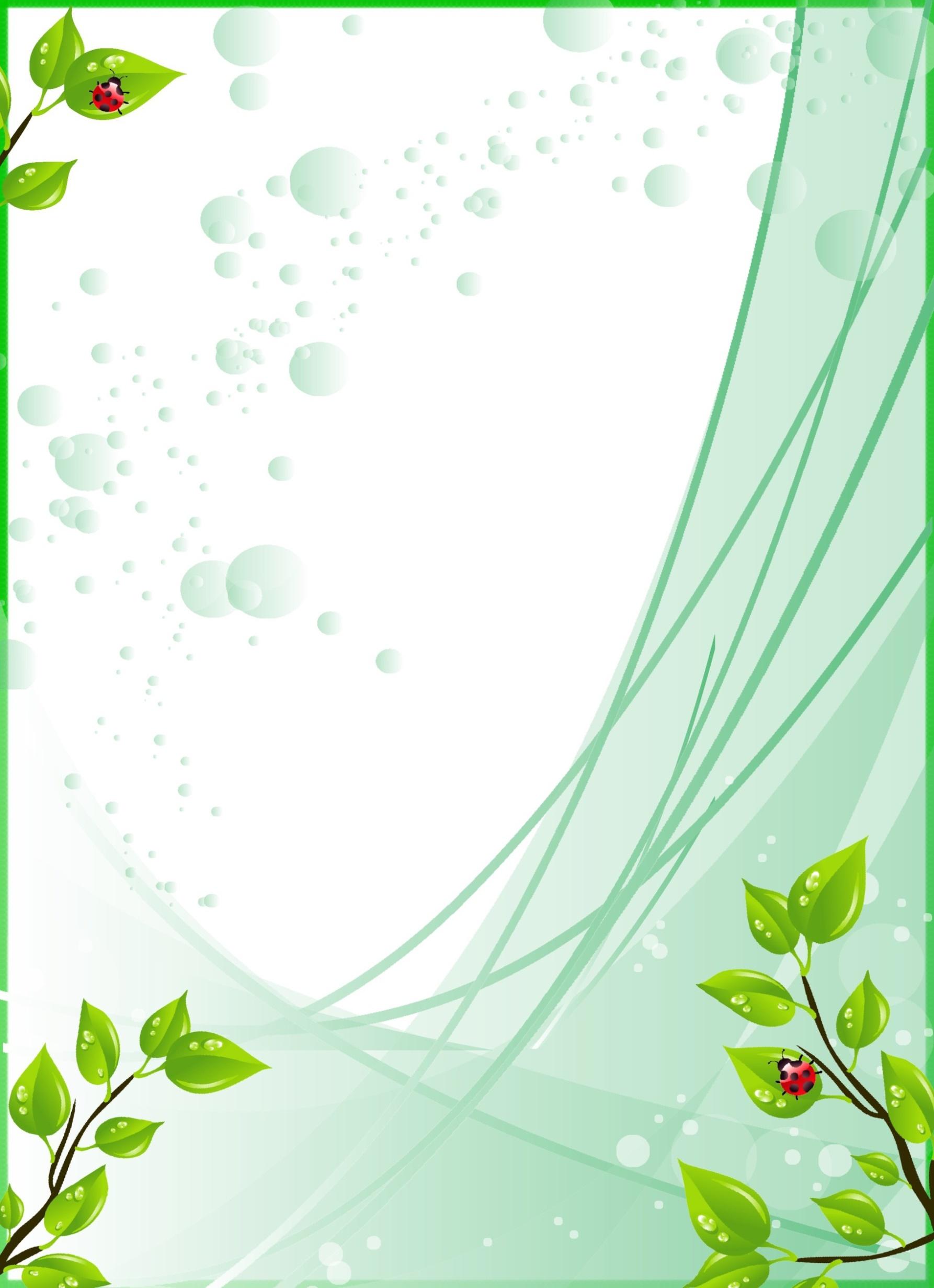 1. Конкурс: «Визитная карточка»
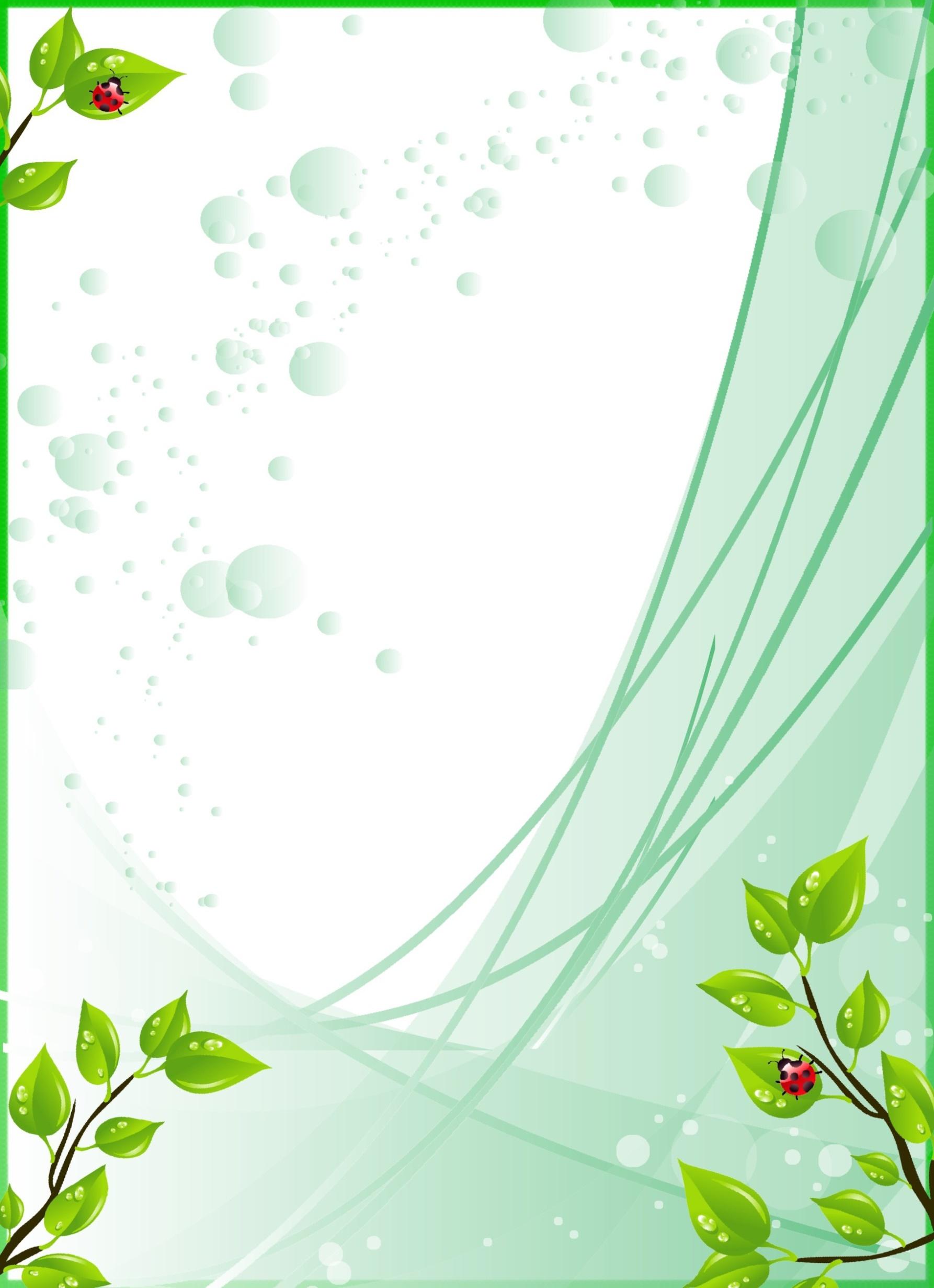 Помните,  взрослые, помните дети,
Мы родились на прекрасной планете.
Чтоб красоту на века сохранить,
Надо природу беречь и любить.
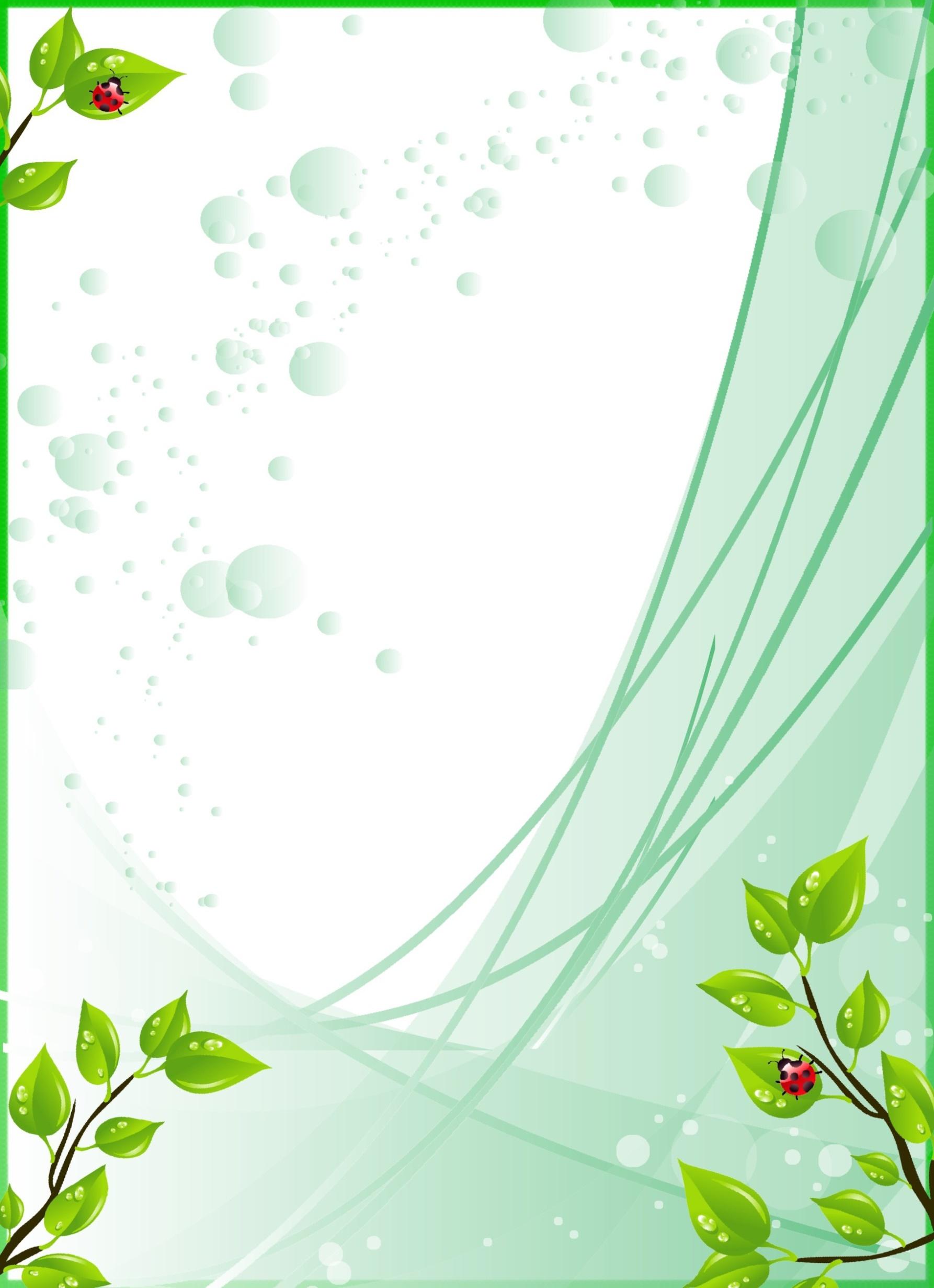 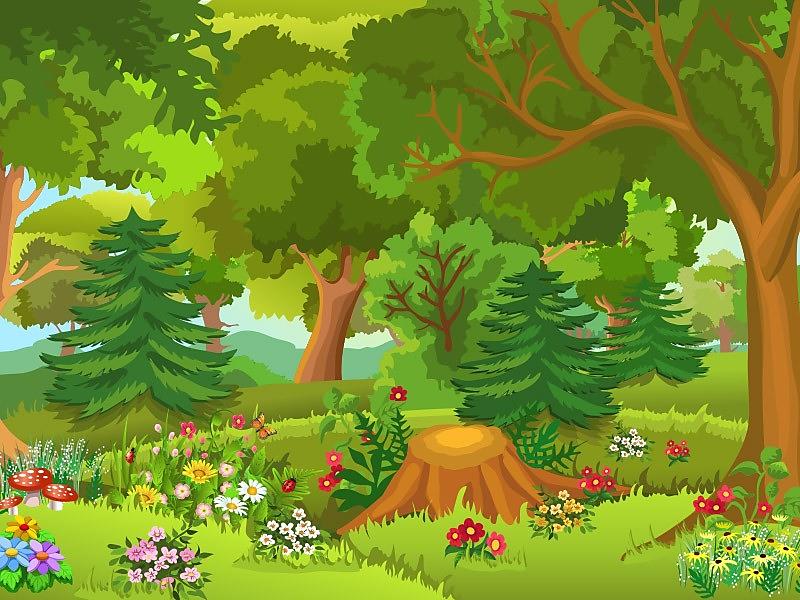 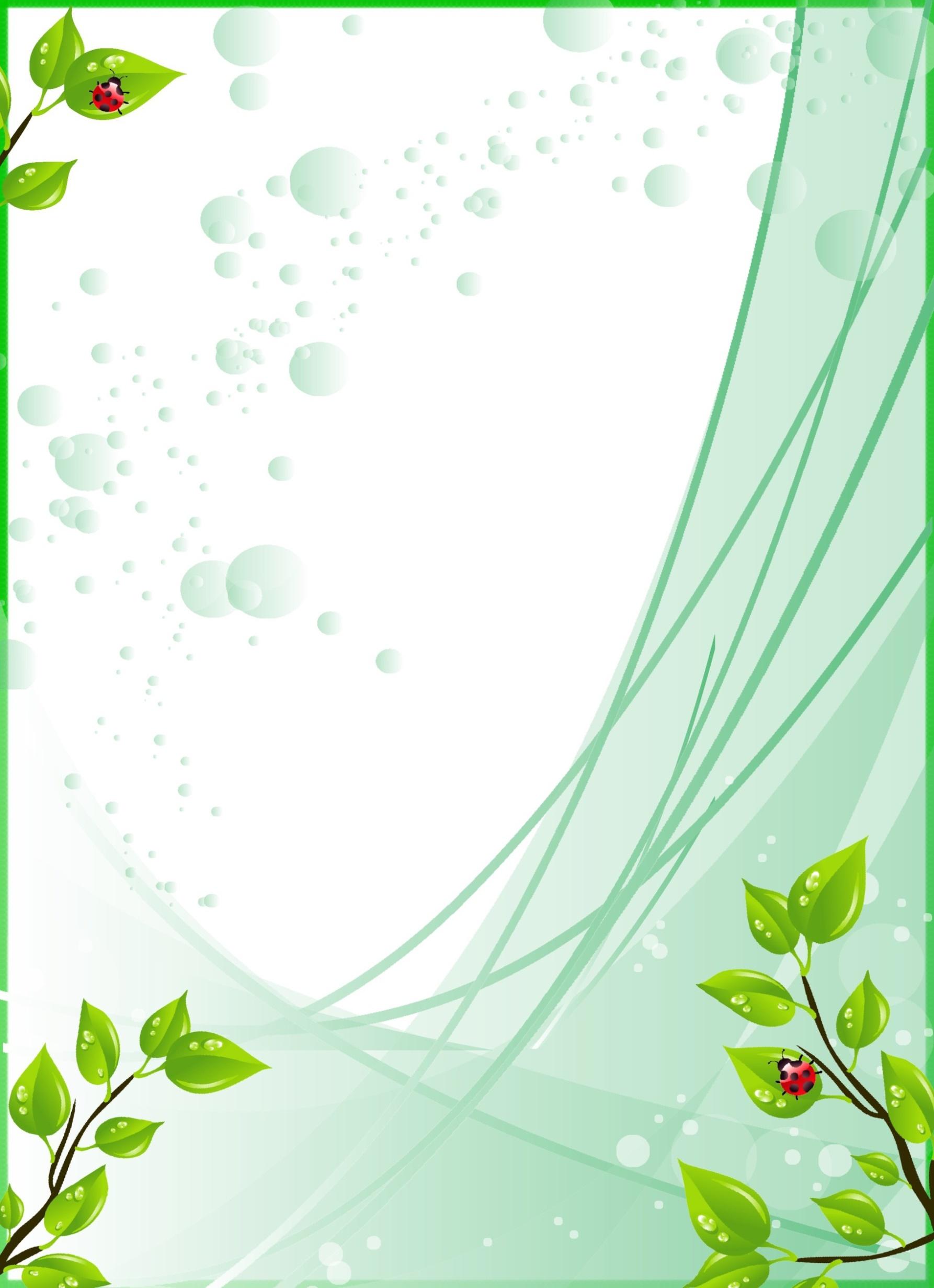 Разминка 
«Солнышко лучистое»
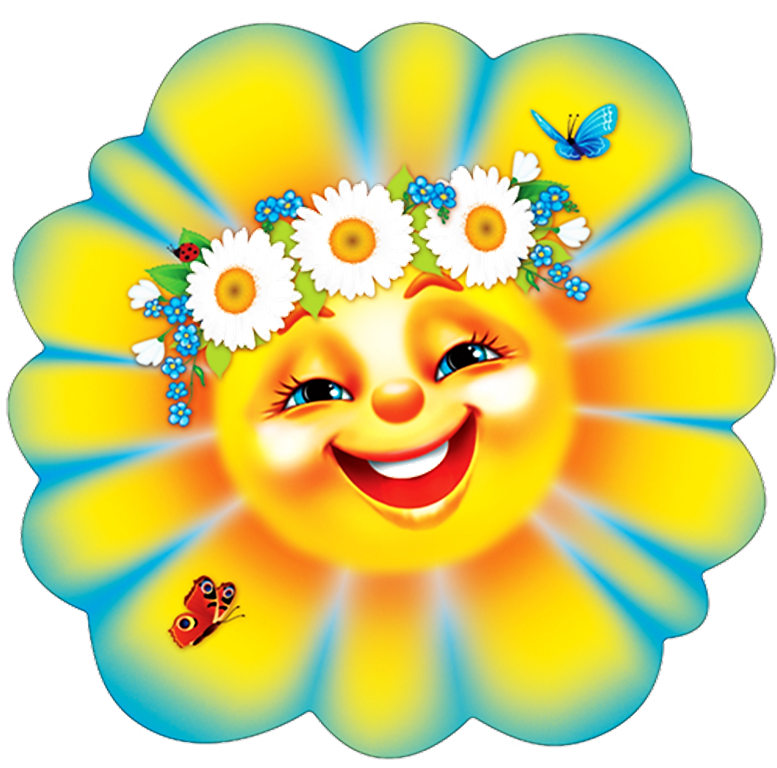 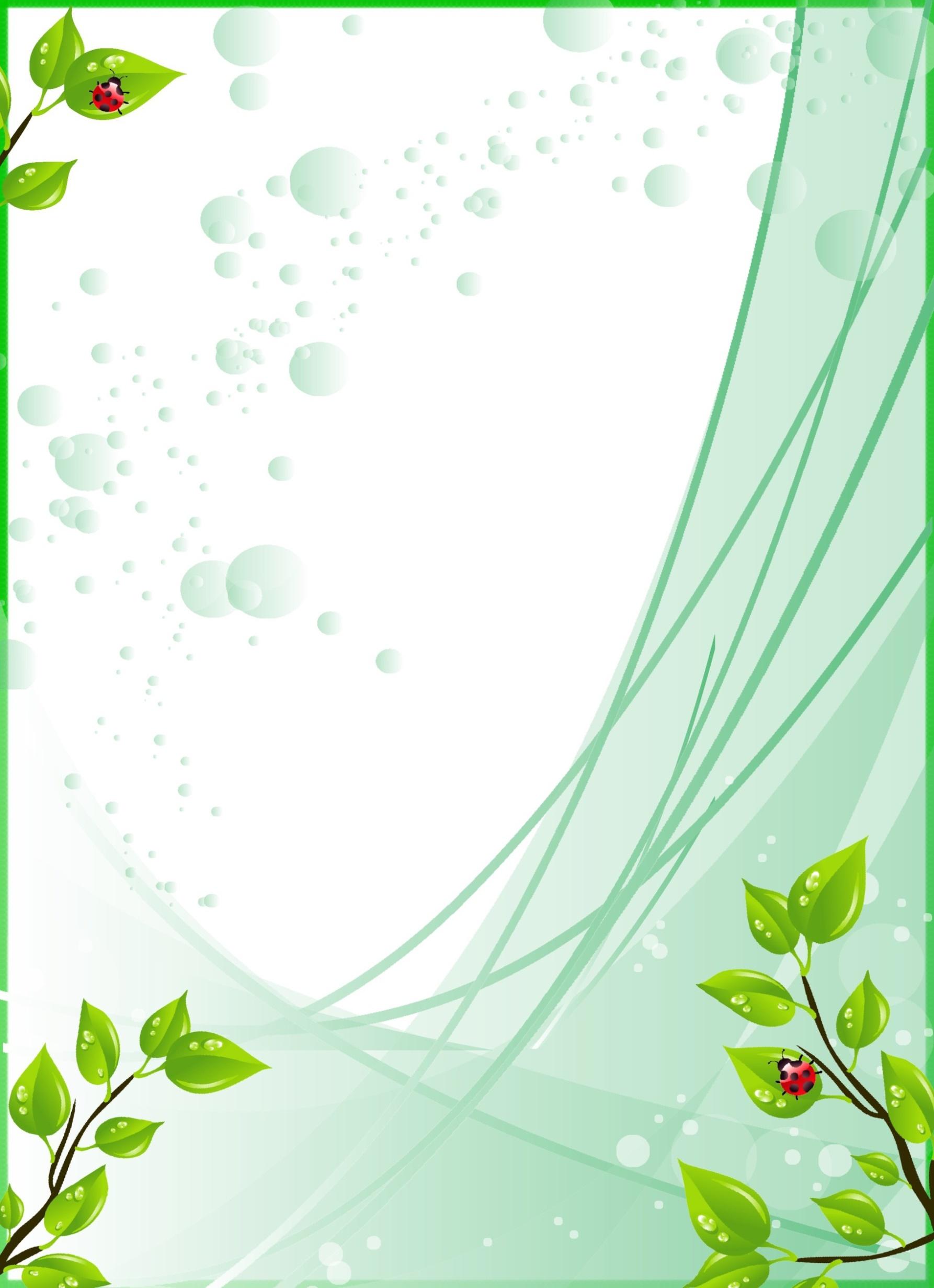 2. Эстафета «Собери мусор»
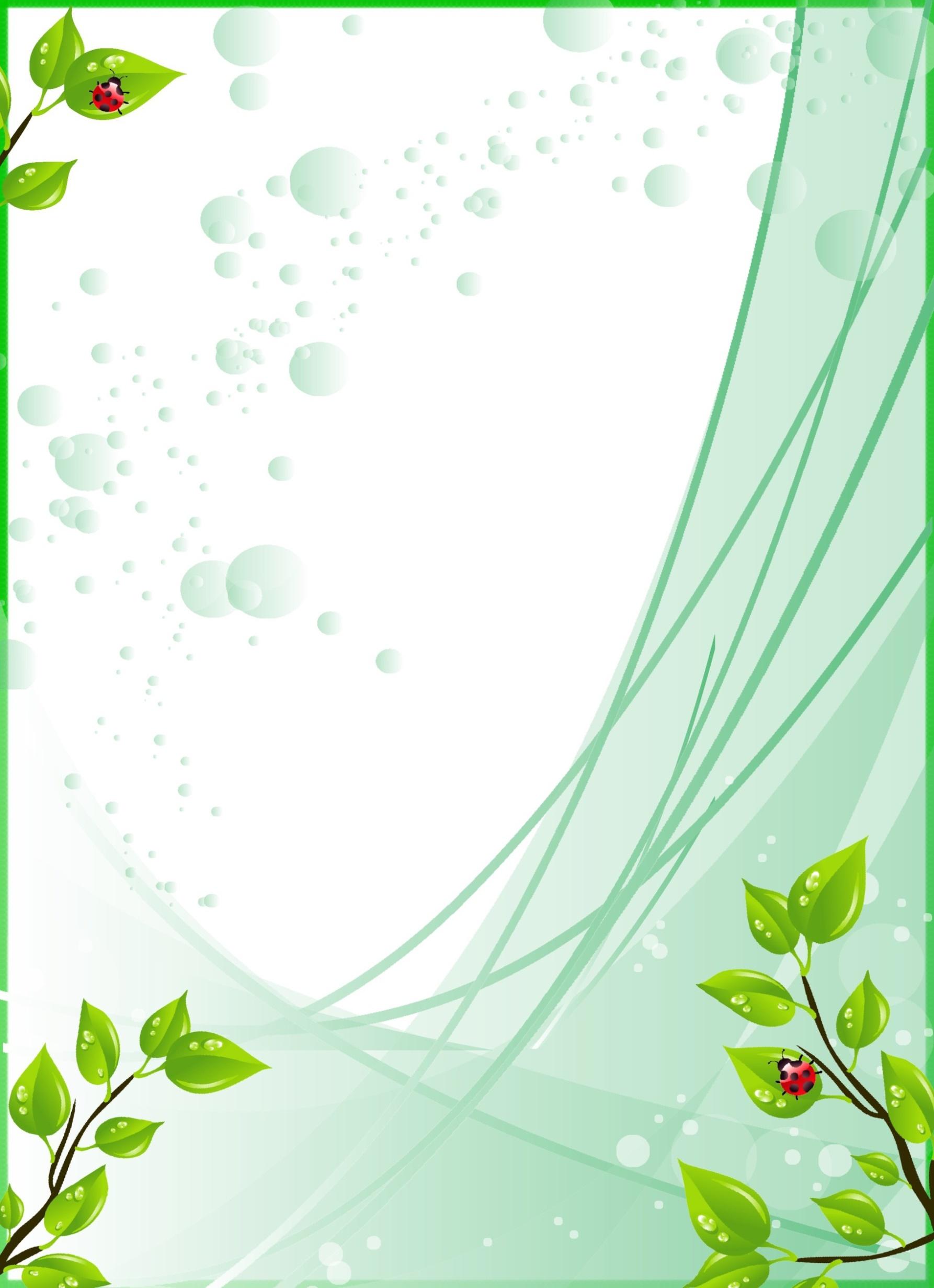 Игра со зрителями
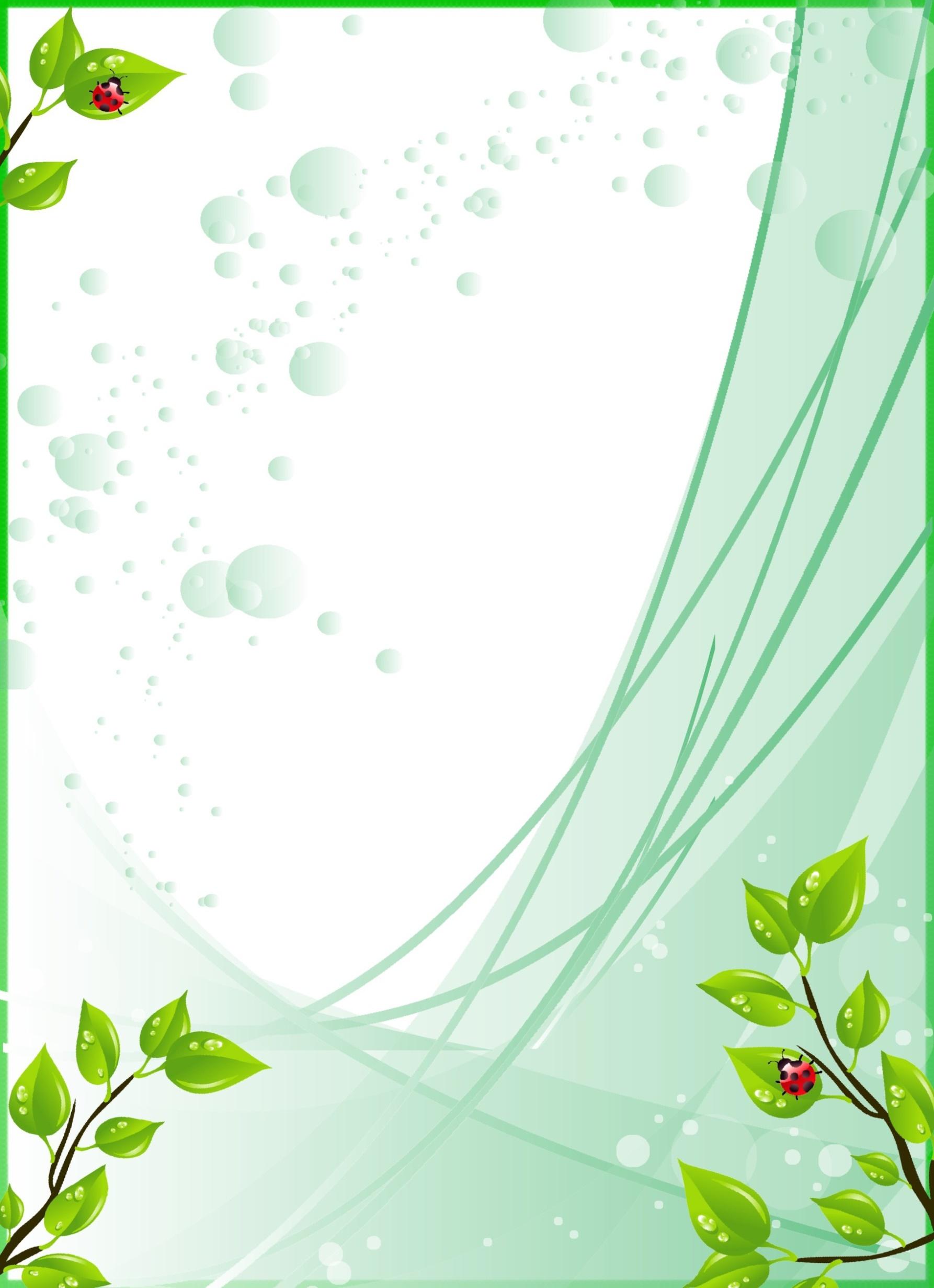 Слово жюри
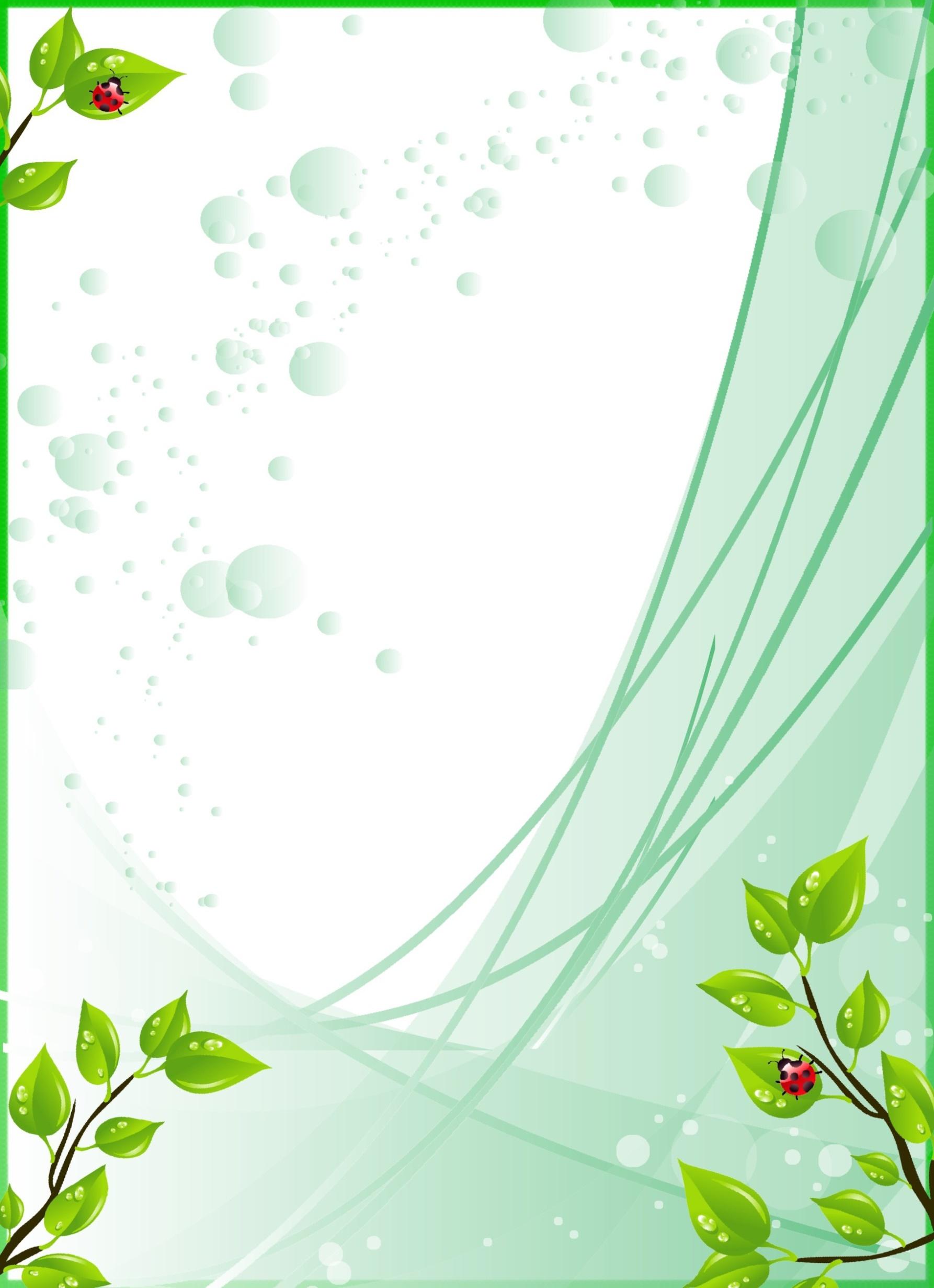 3.  Эстафета
 «Полей растение»
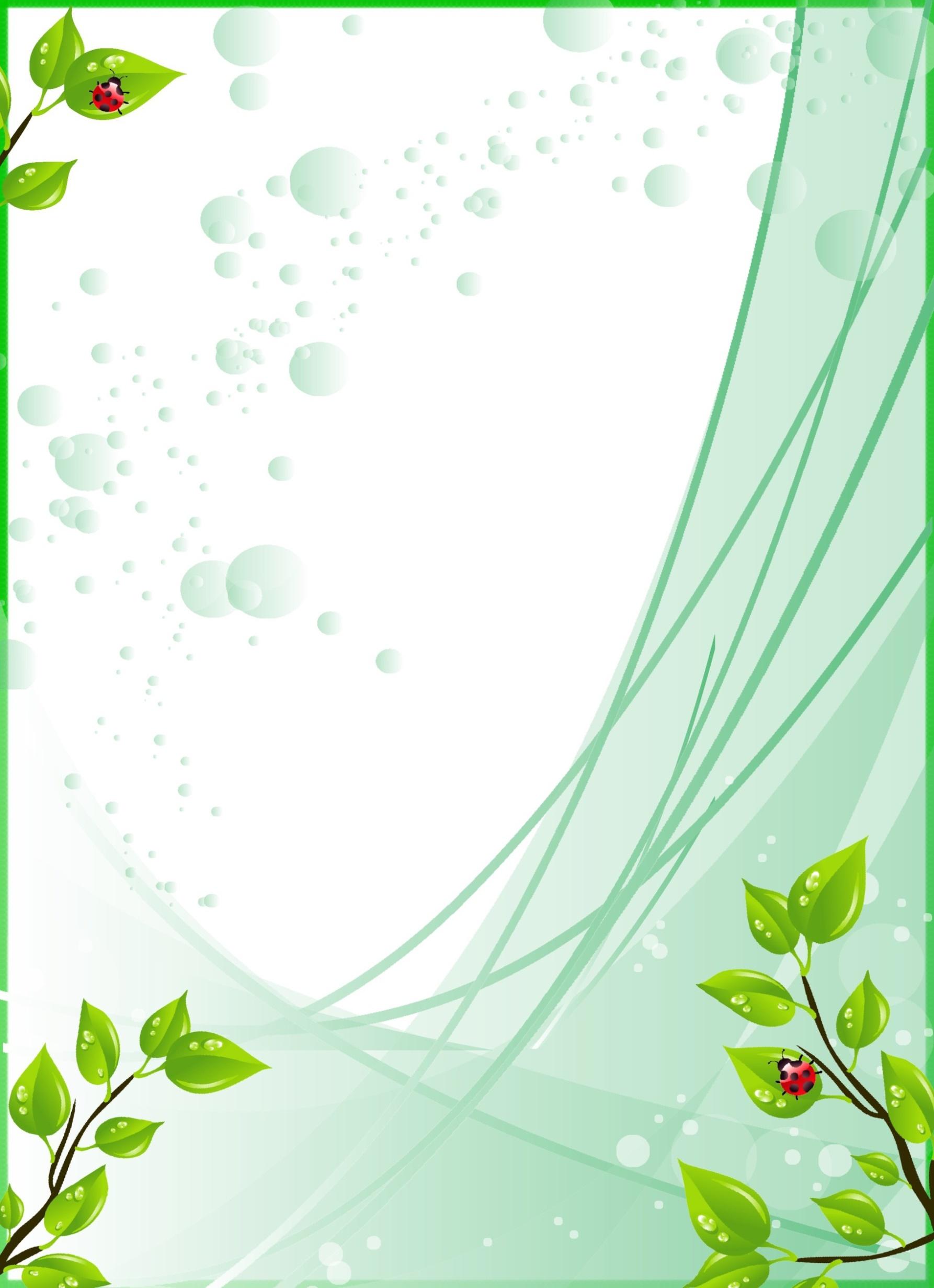 4. Эстафета- 
«Построй скворечник»
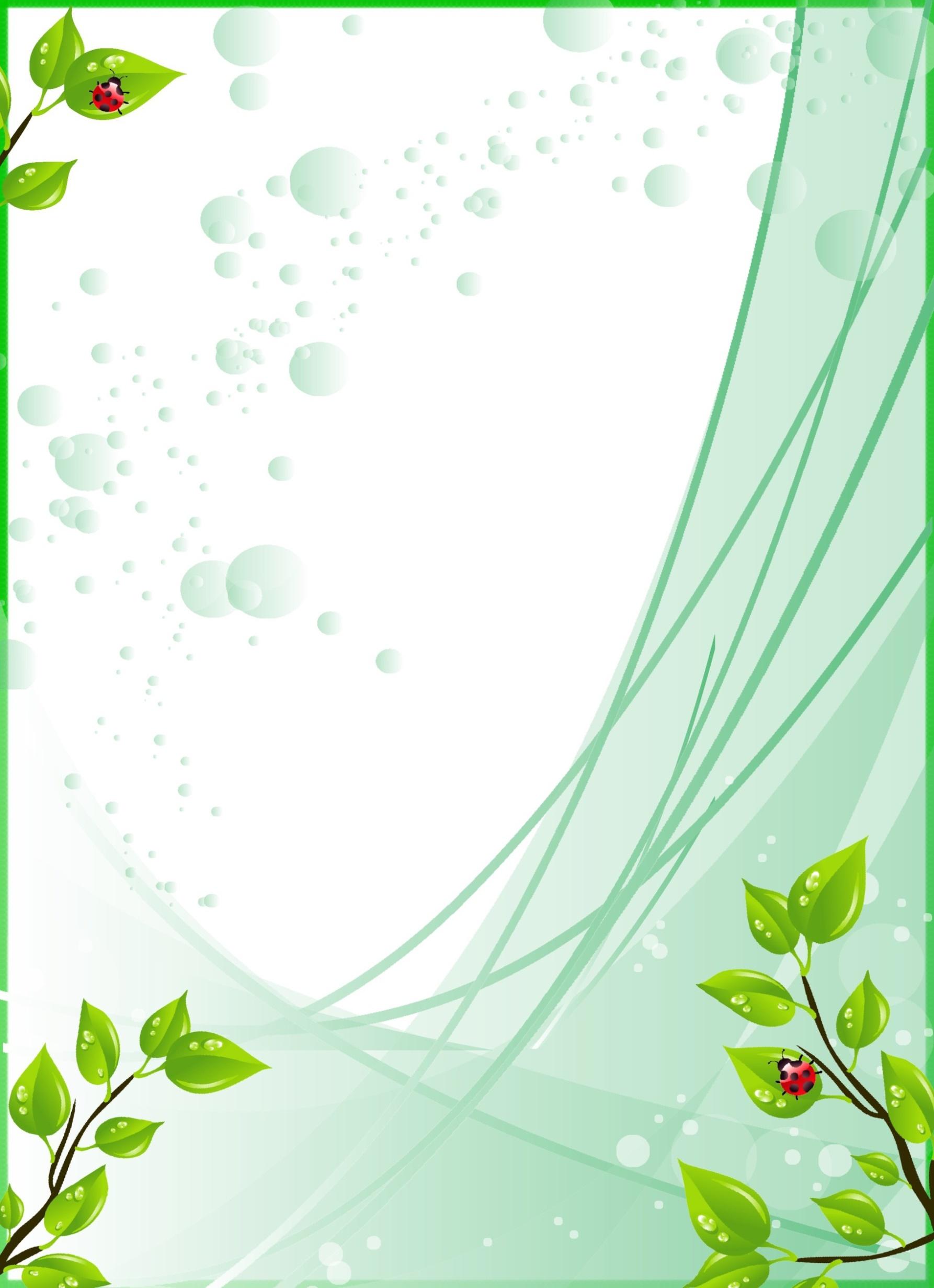 Музыкальная игра
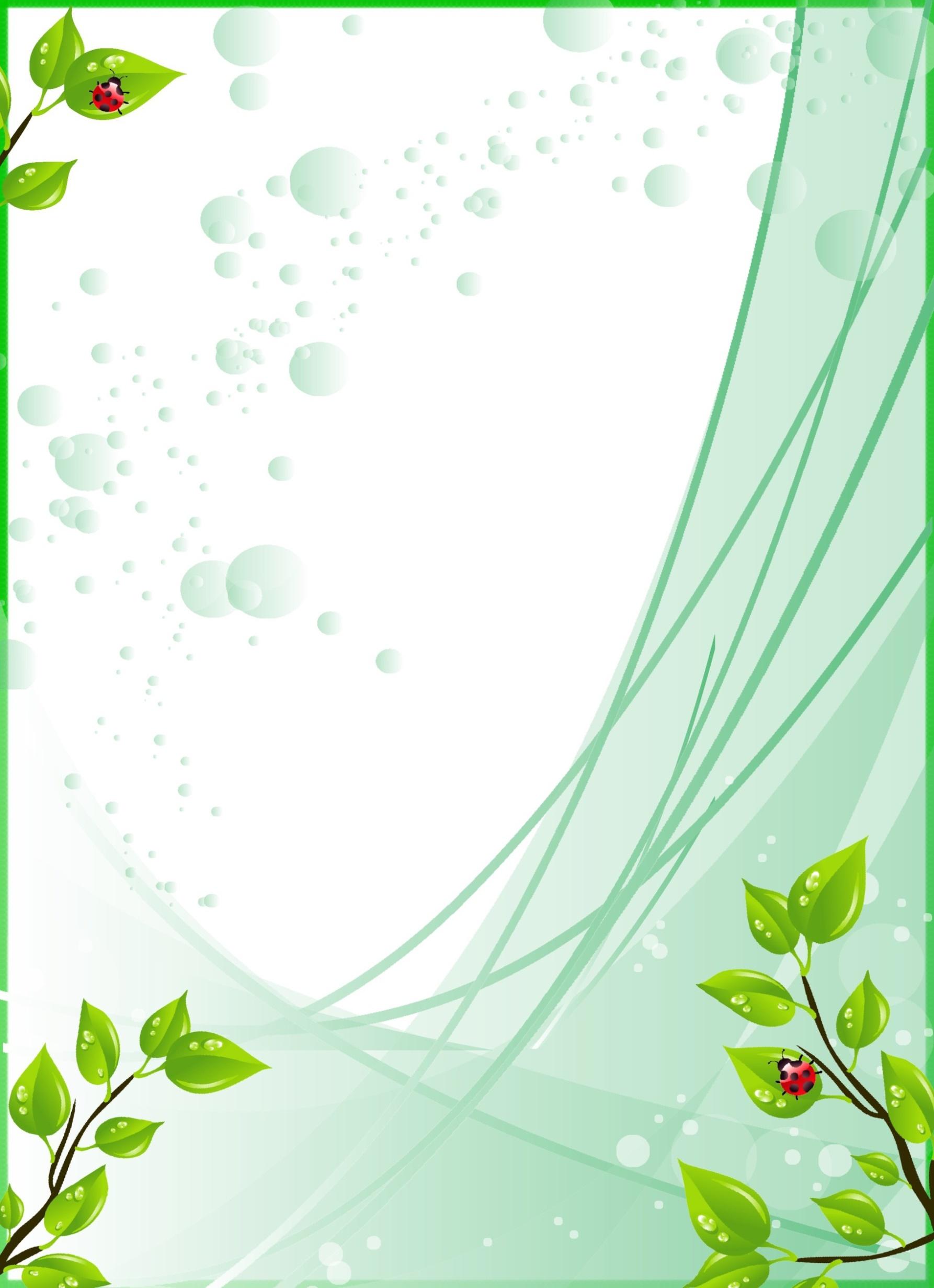 Слово жюри
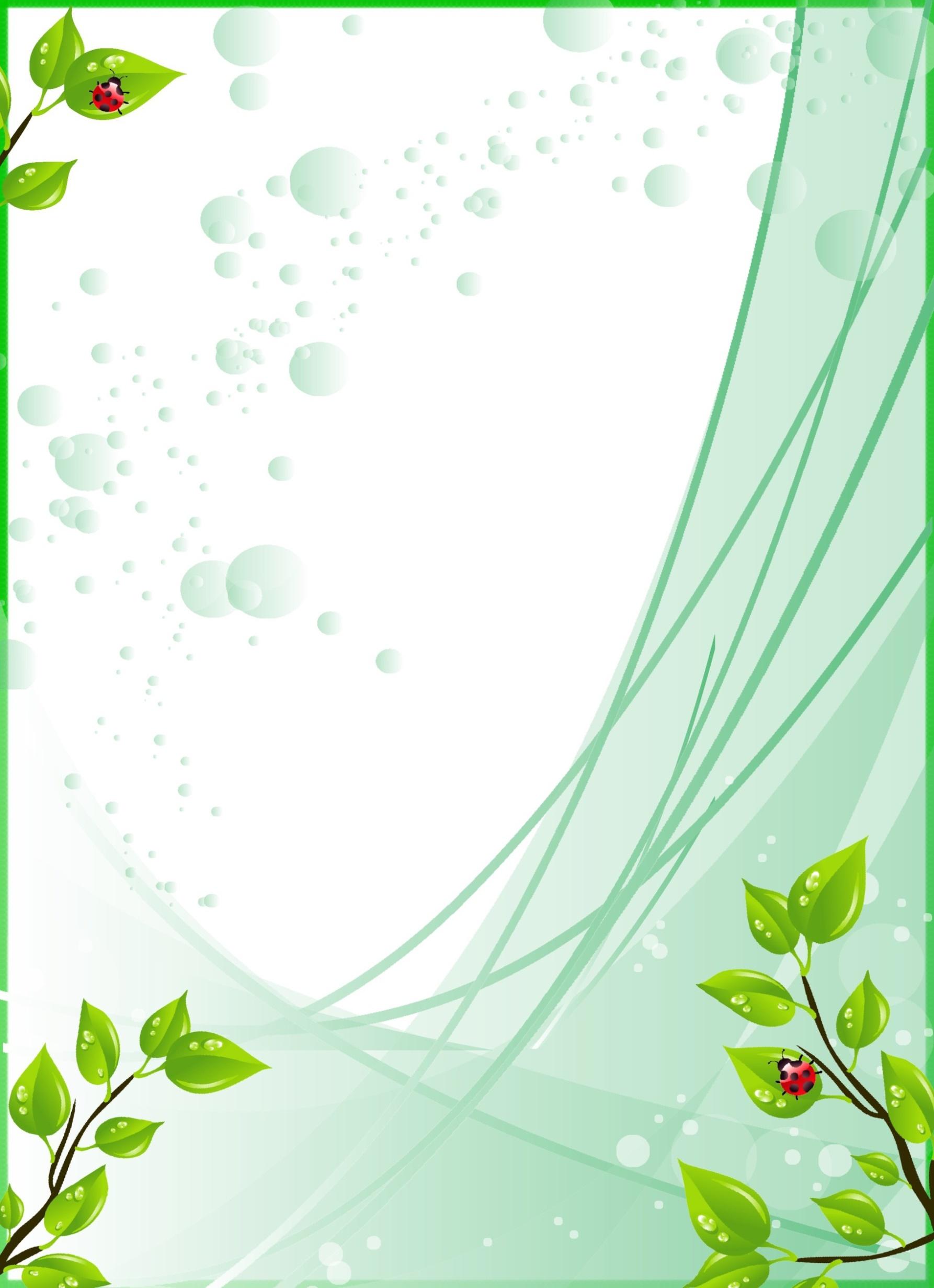 5. Эстафета 
Викторина- «Зеленая аптека».
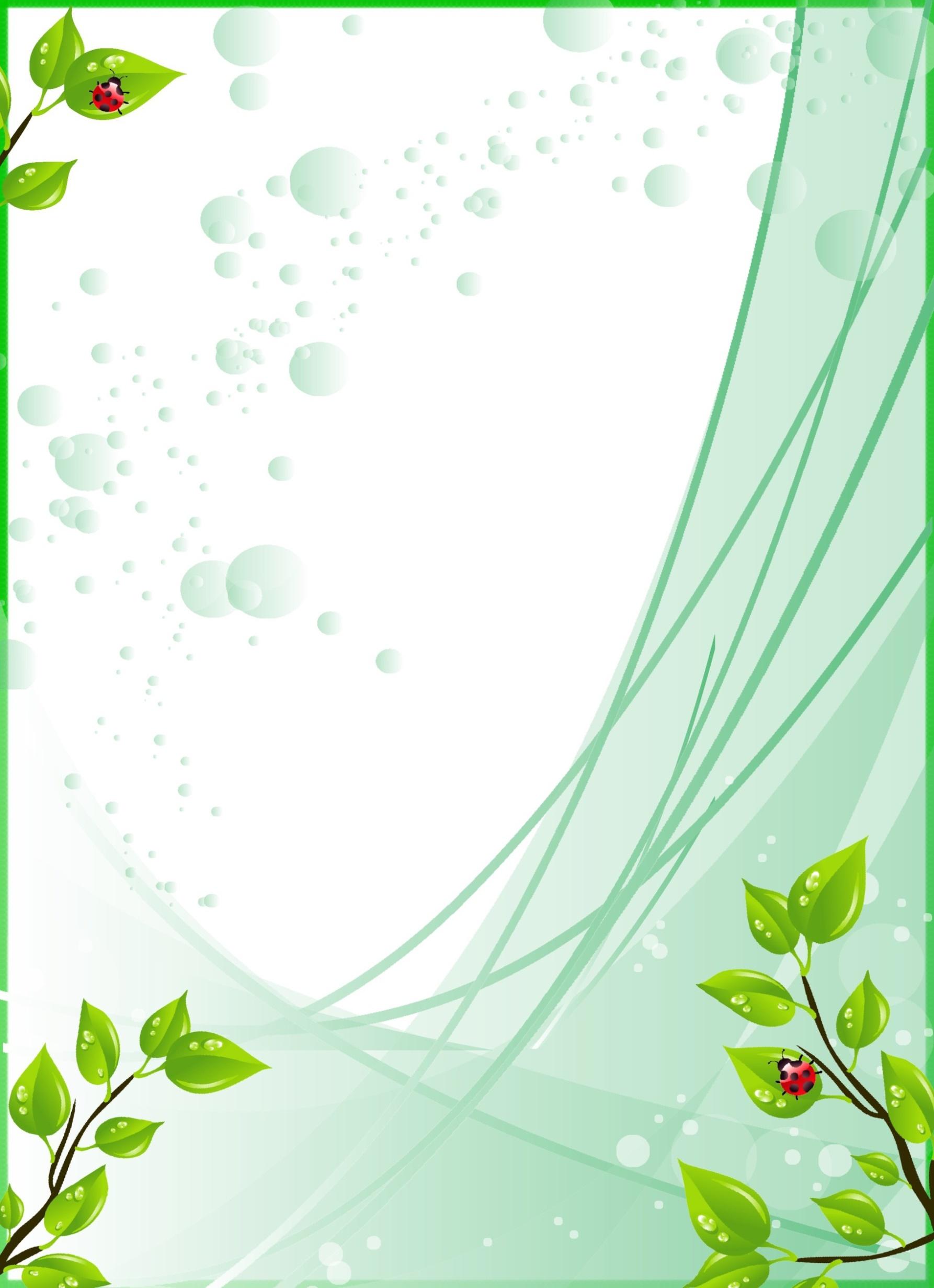 полынь
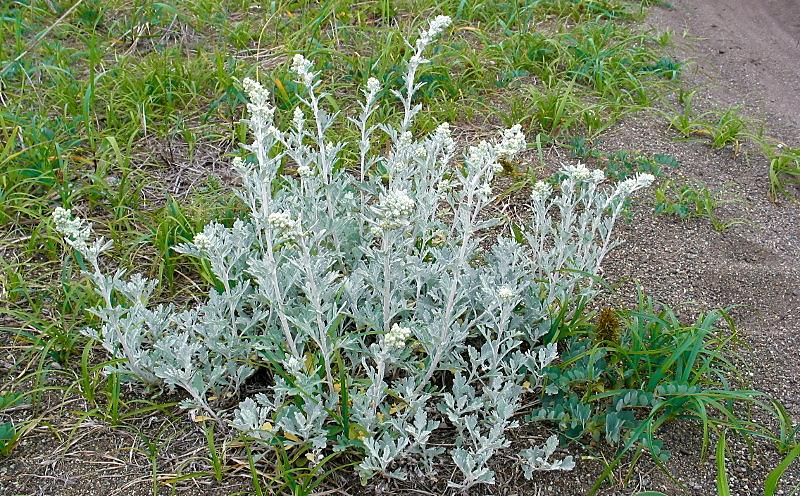 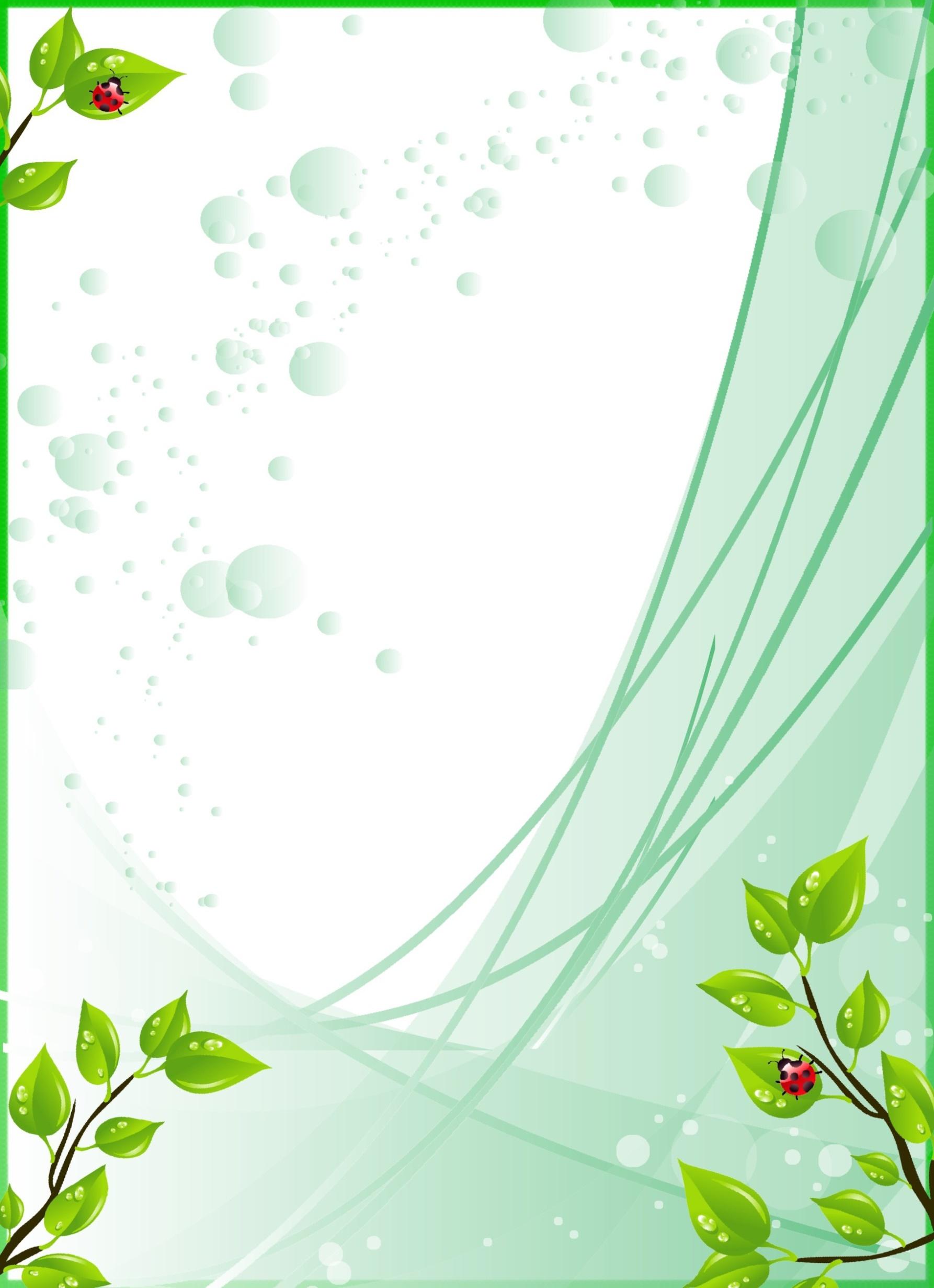 земляника
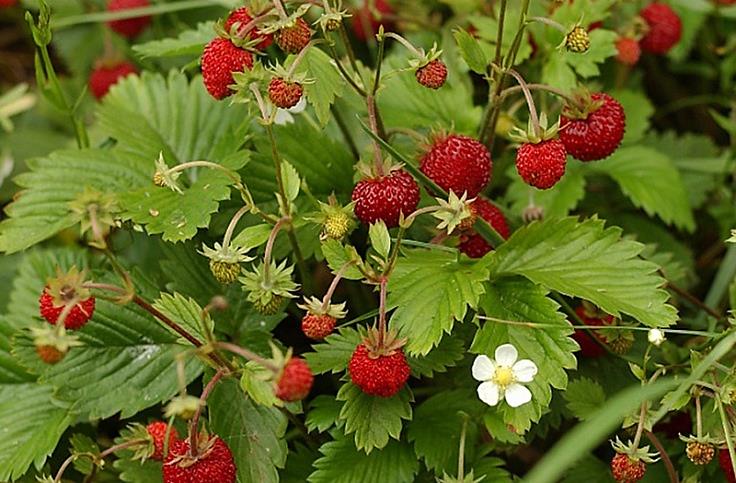 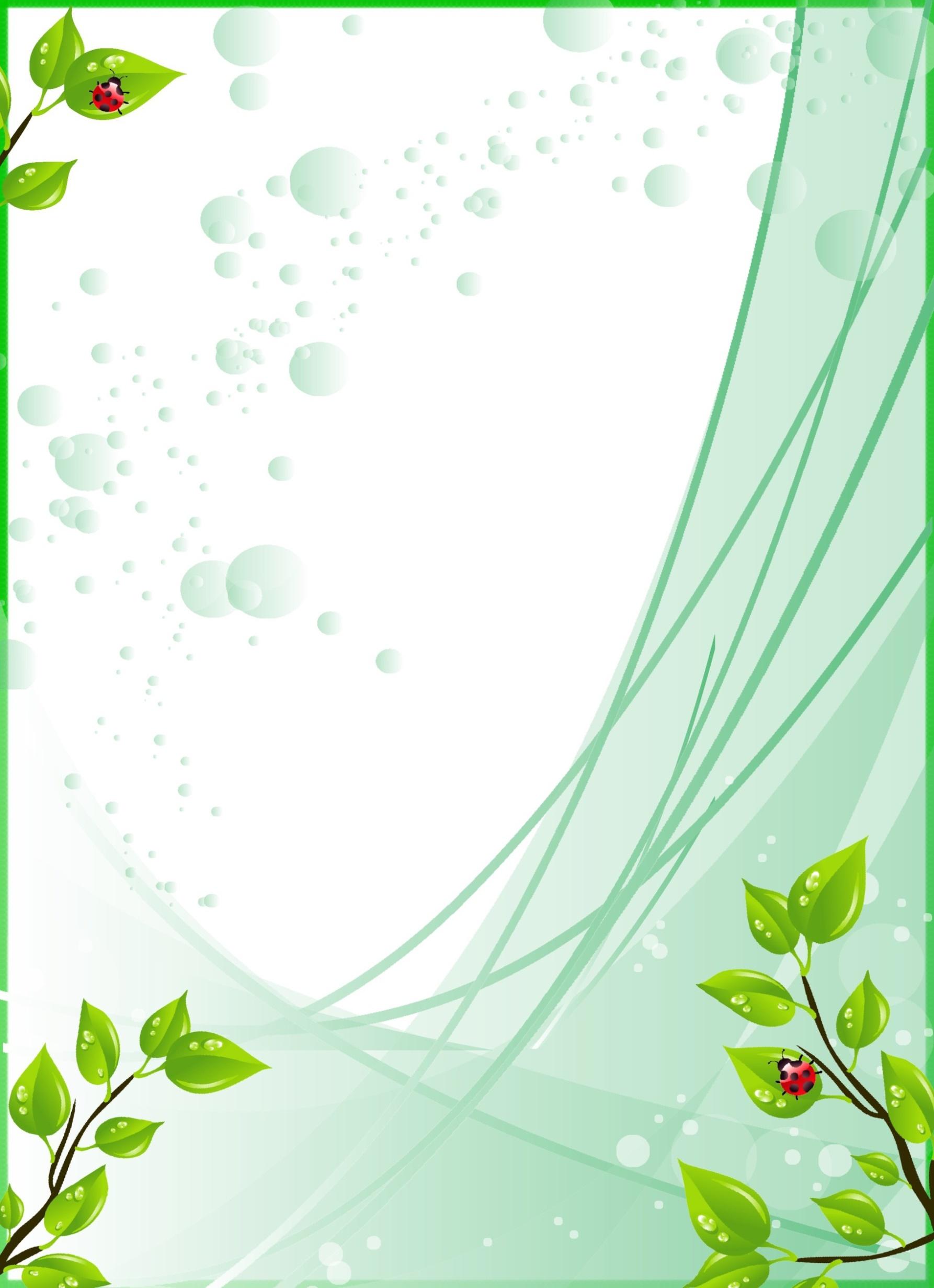 подорожник
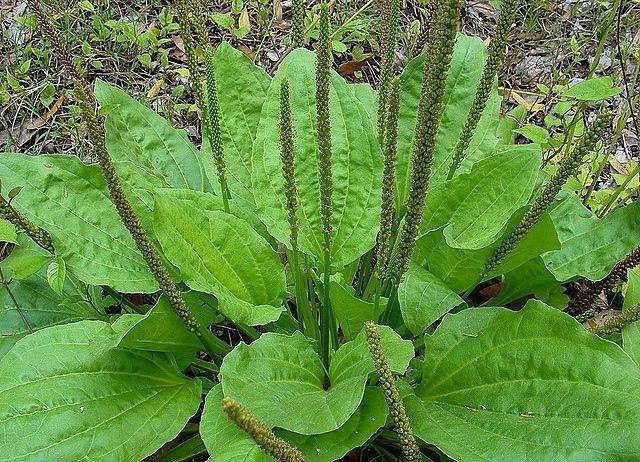 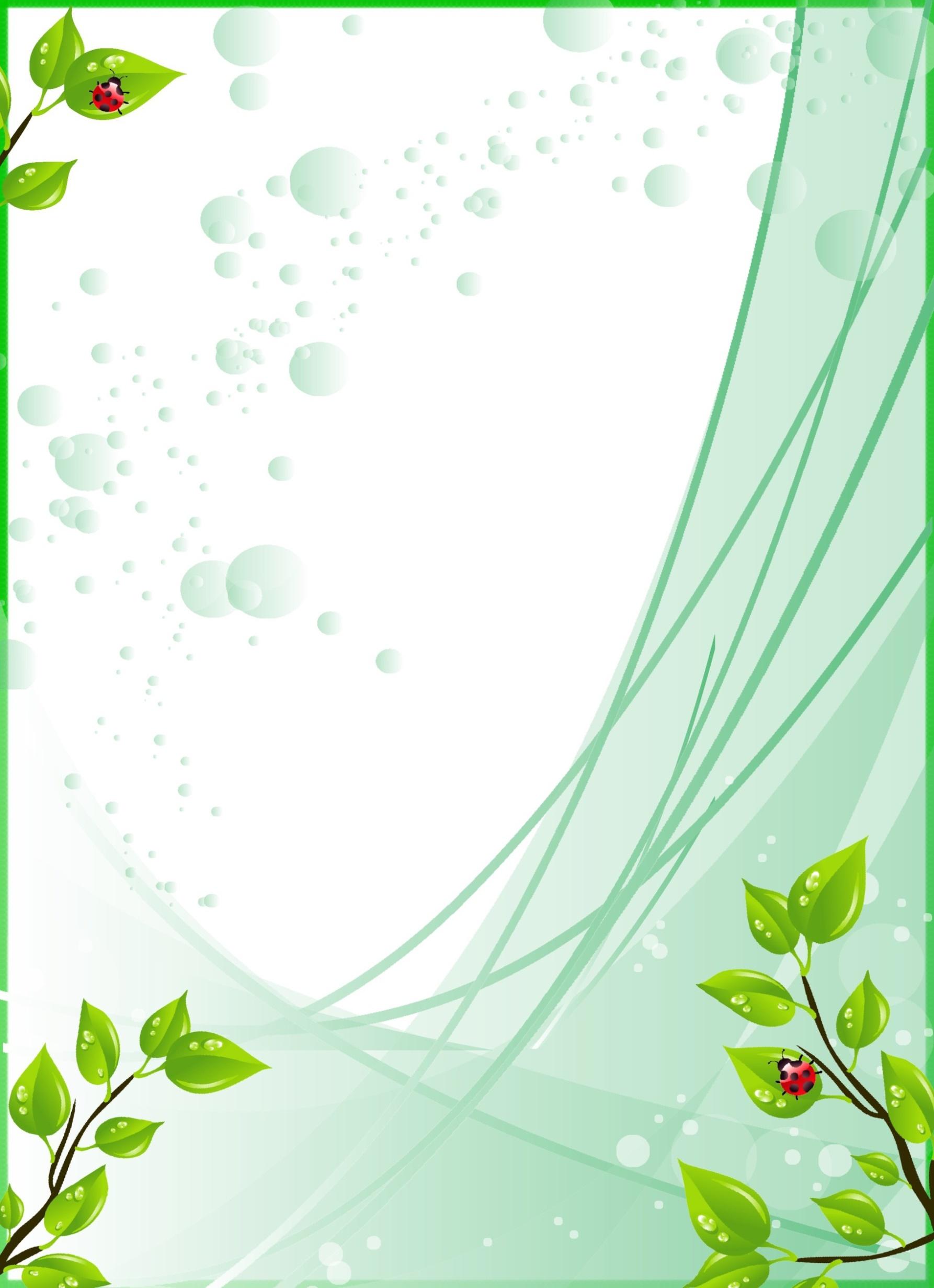 брусника
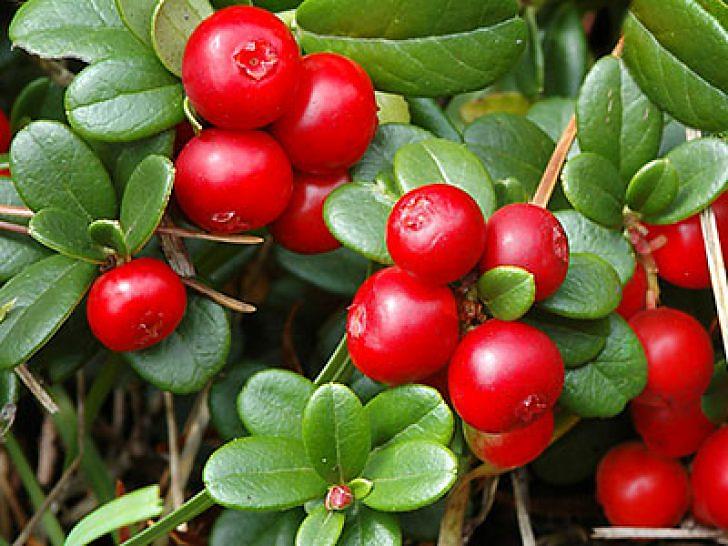 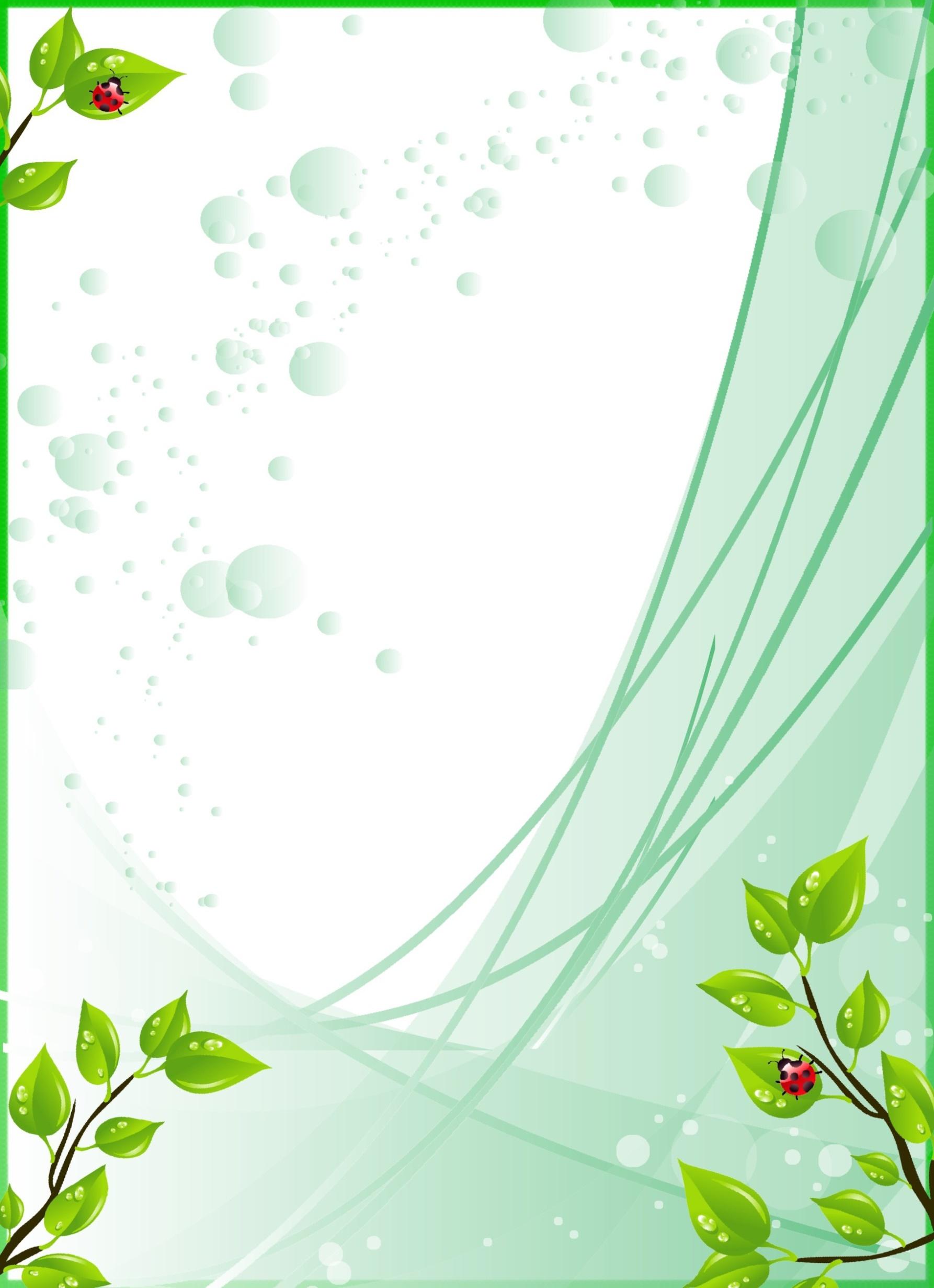 репейник
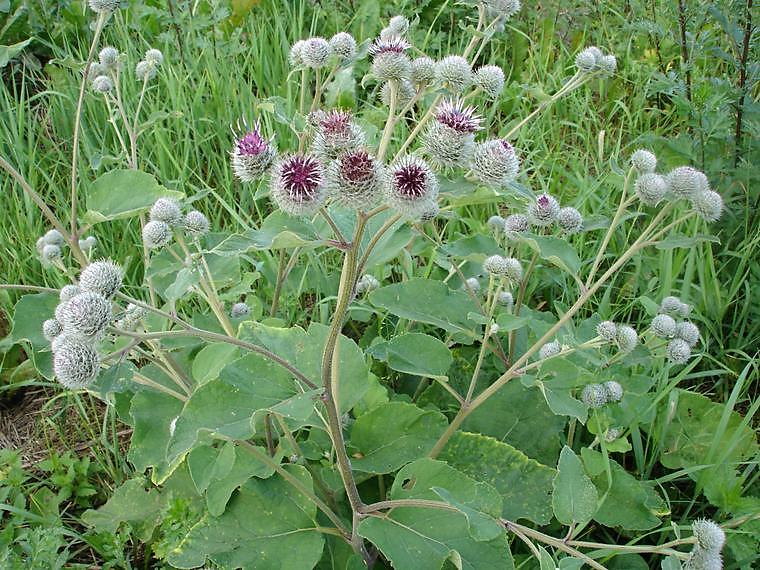 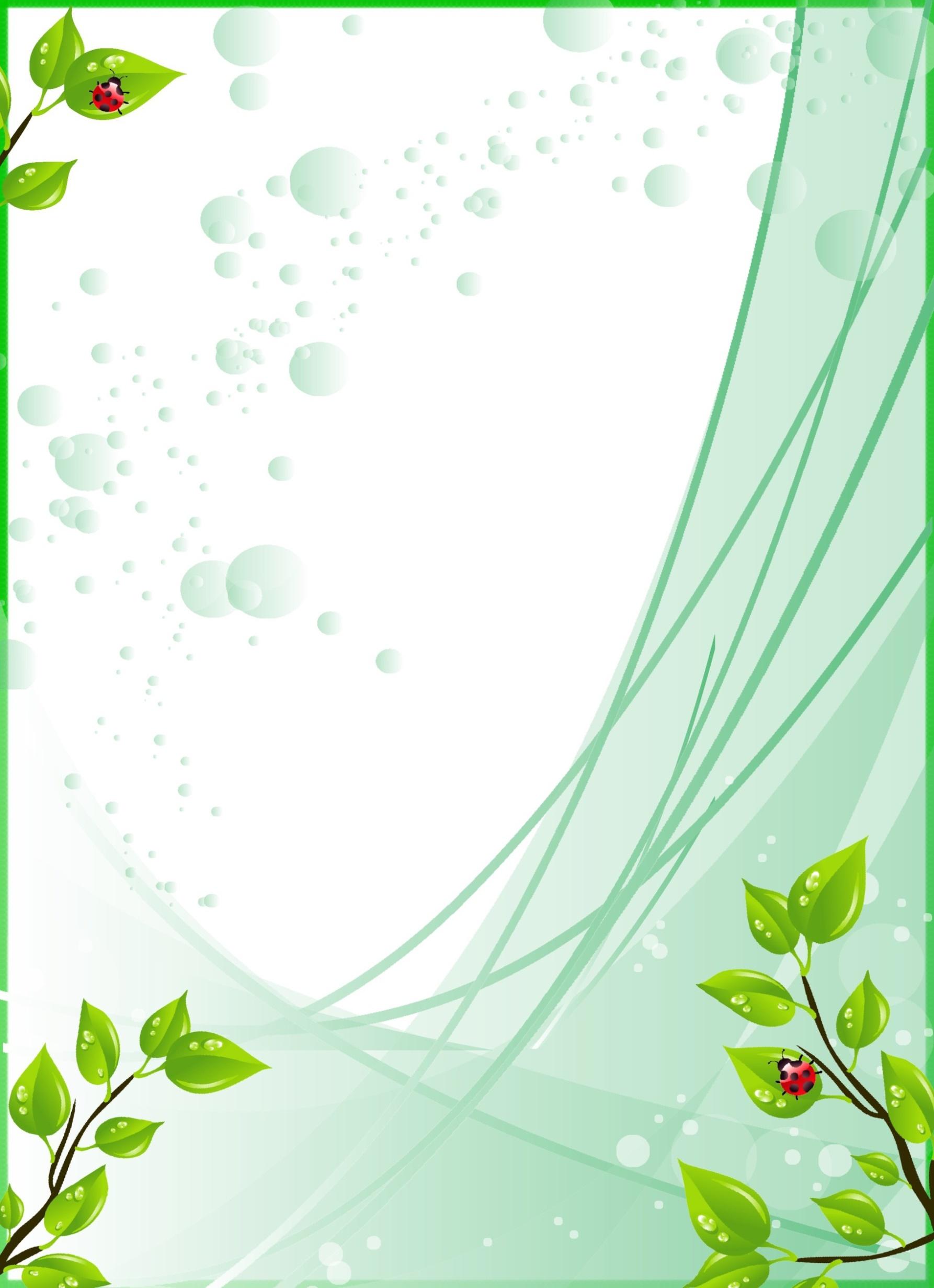 мята
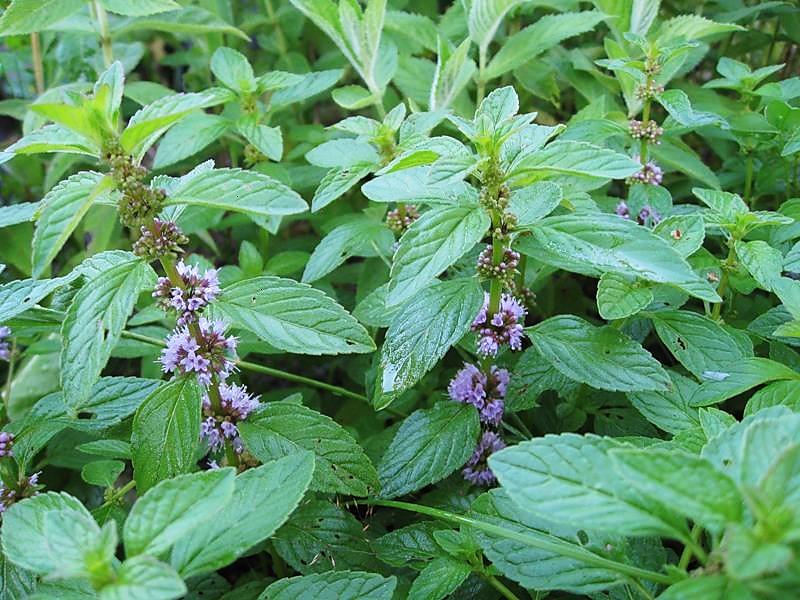 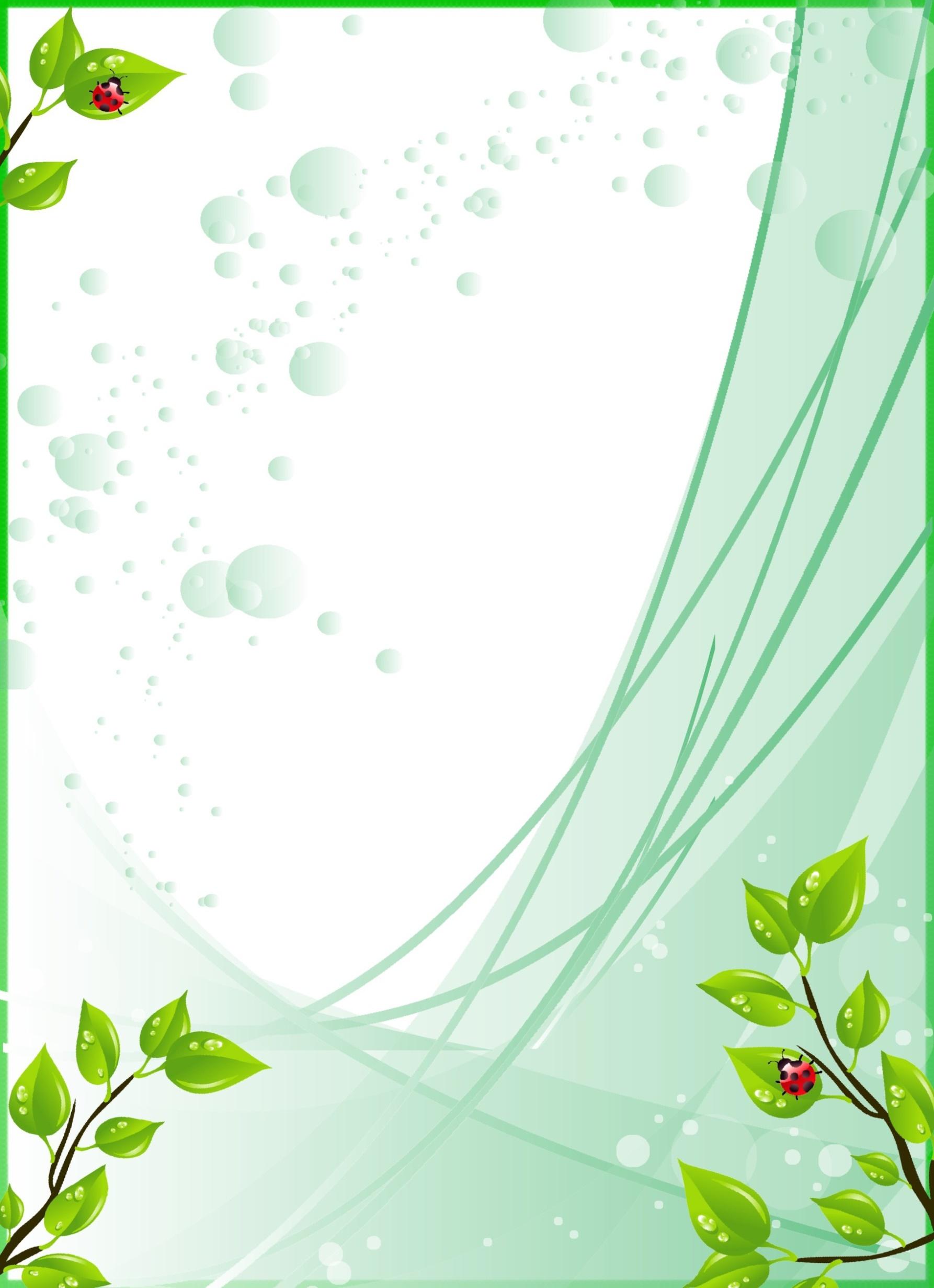 мать-и-мачеха
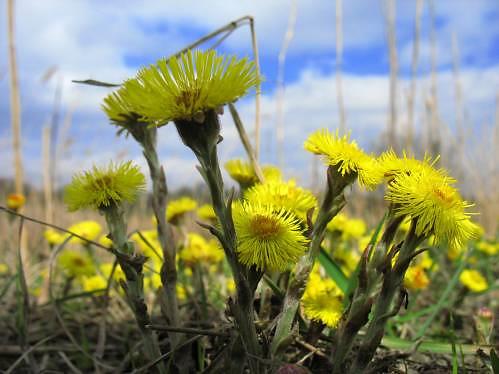 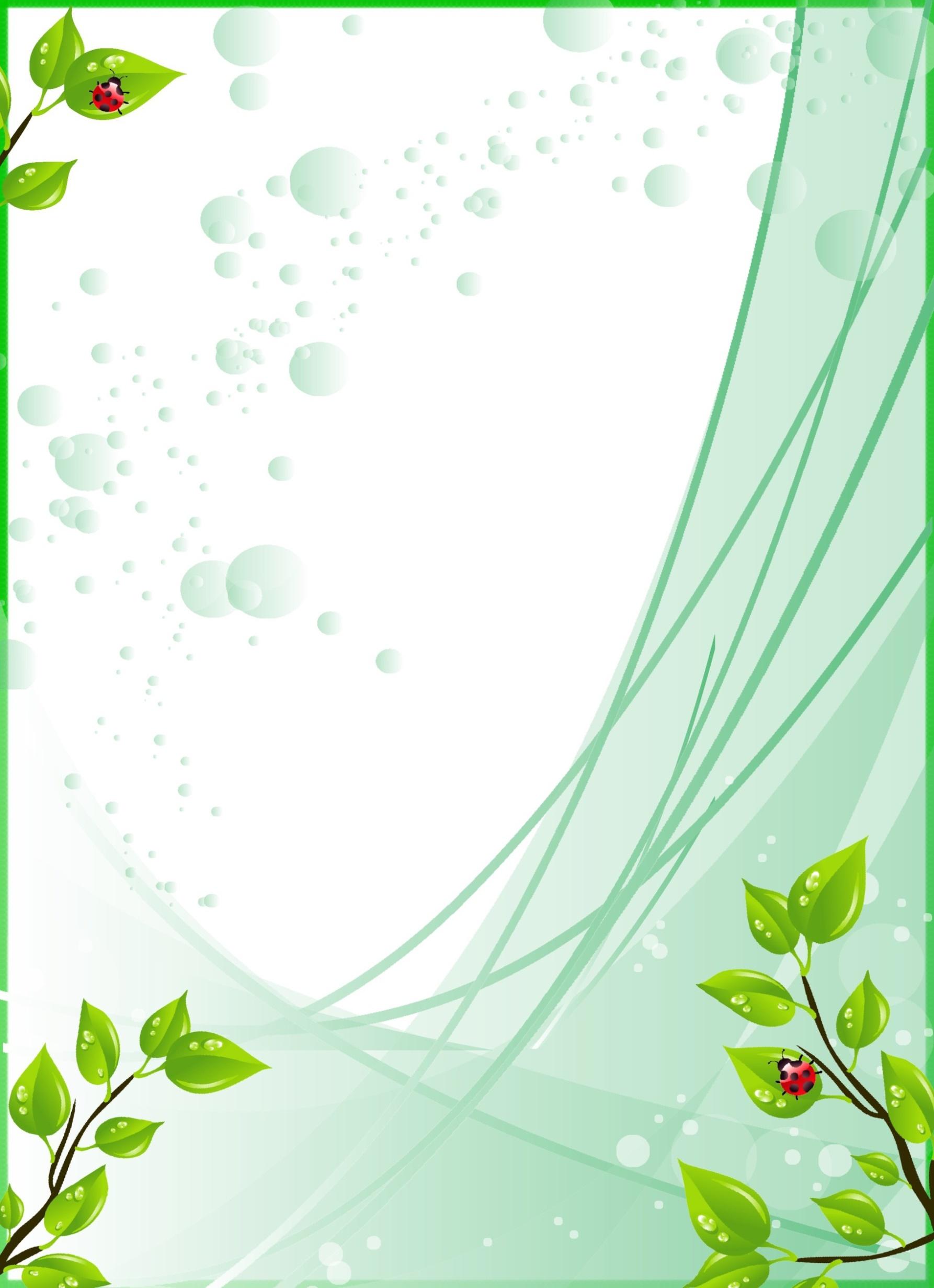 чистотел
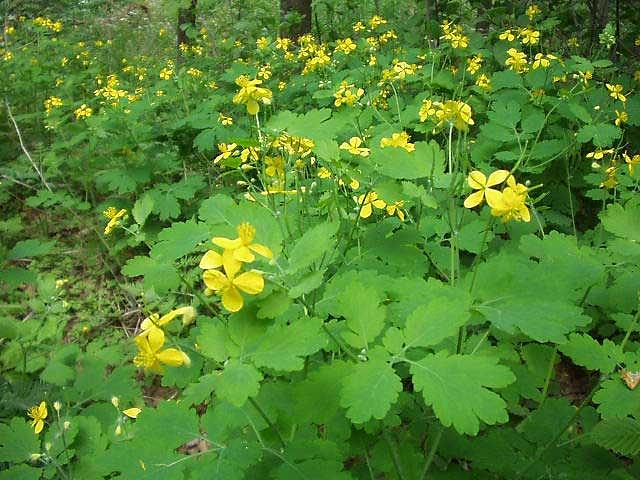 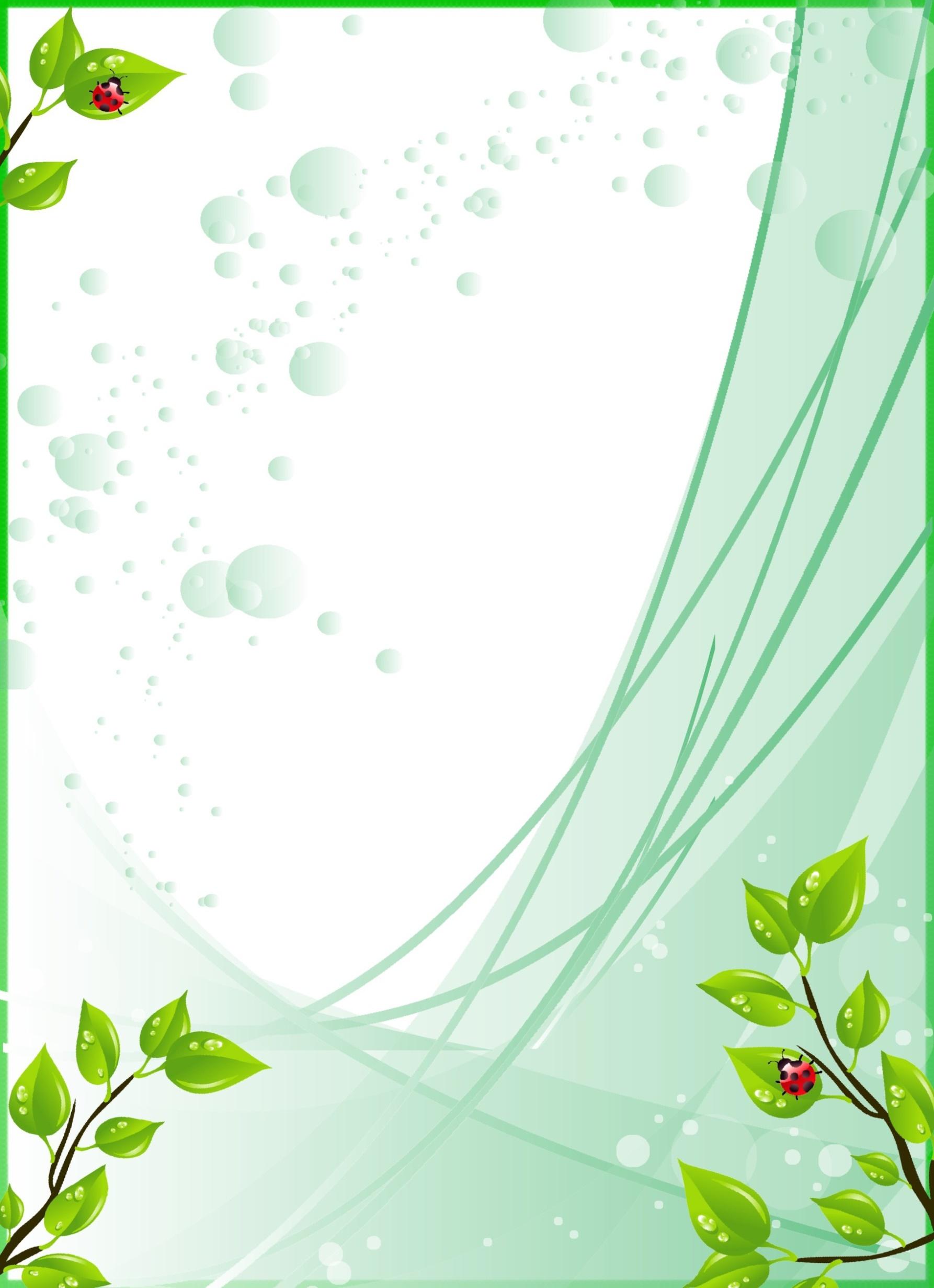 шиповник
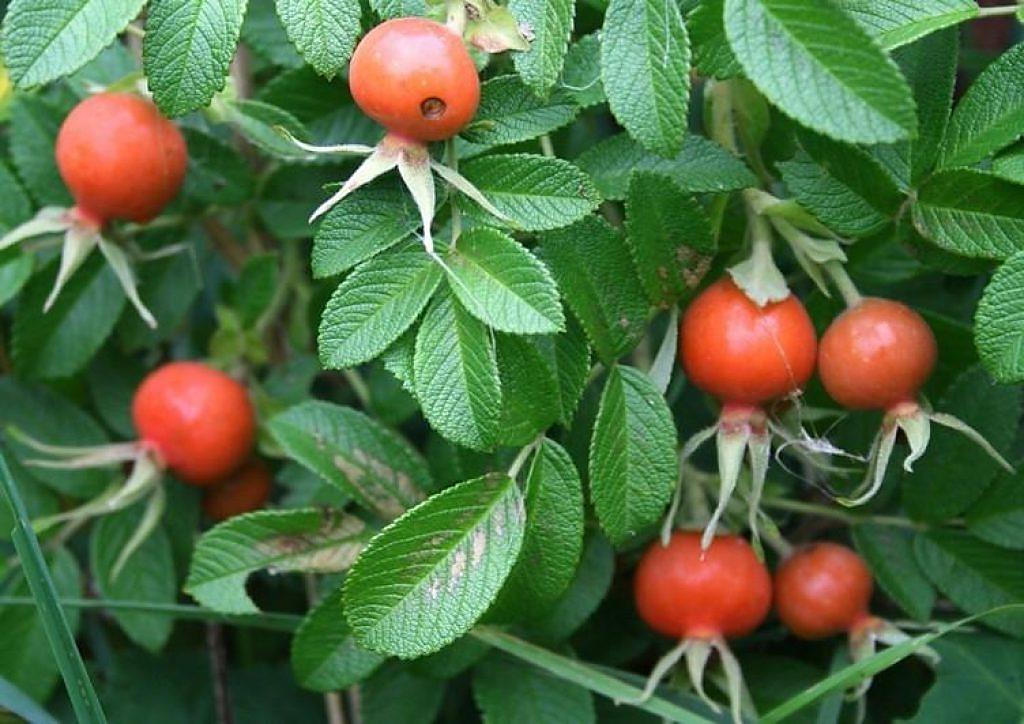 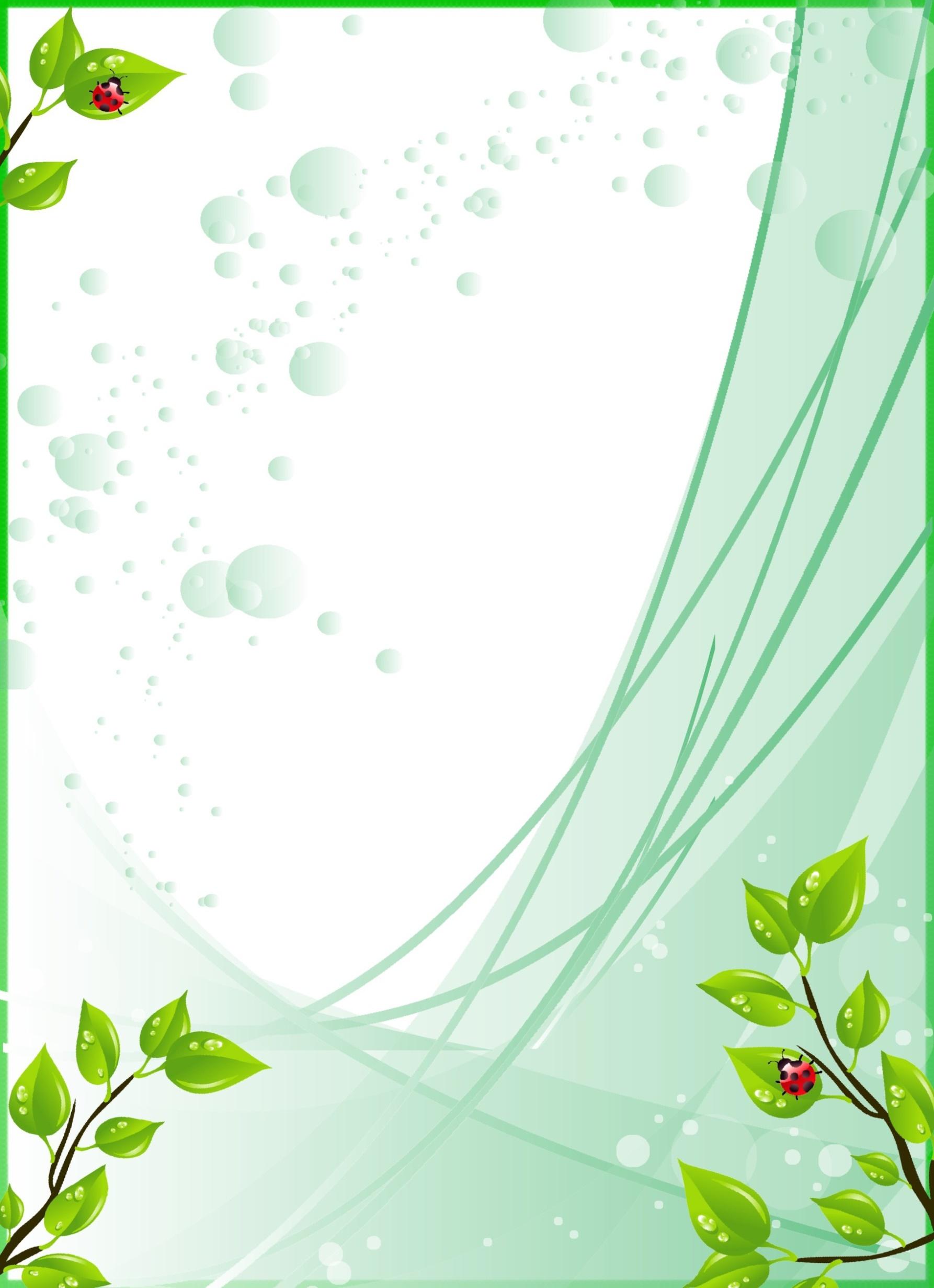 крапива
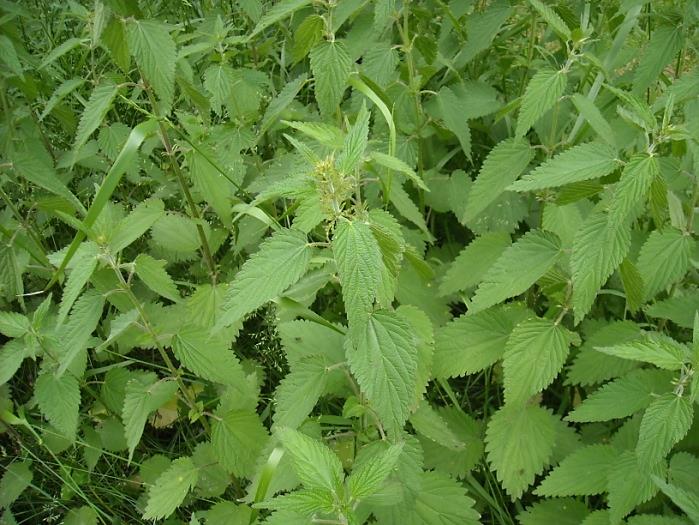 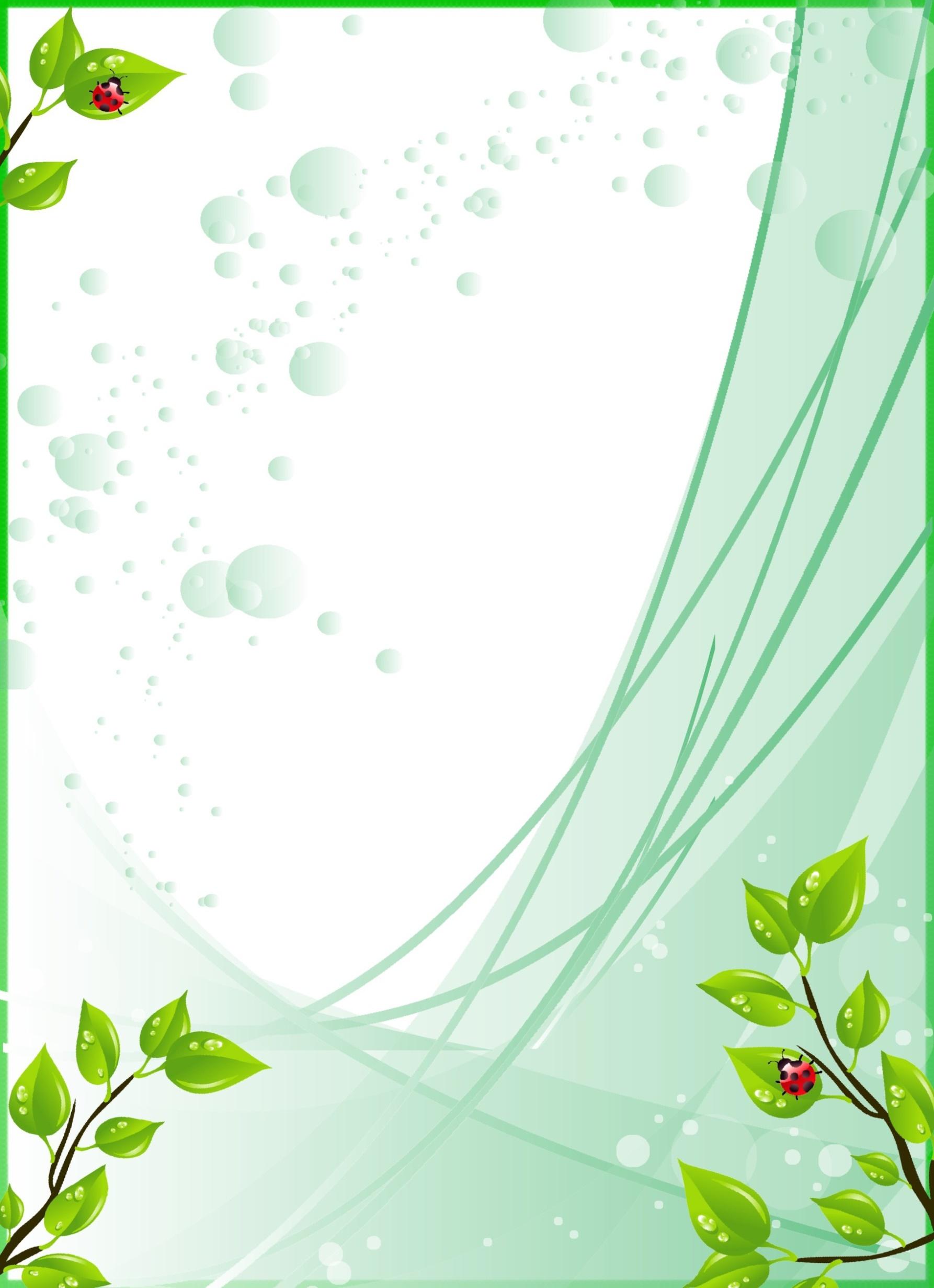 иван-чай
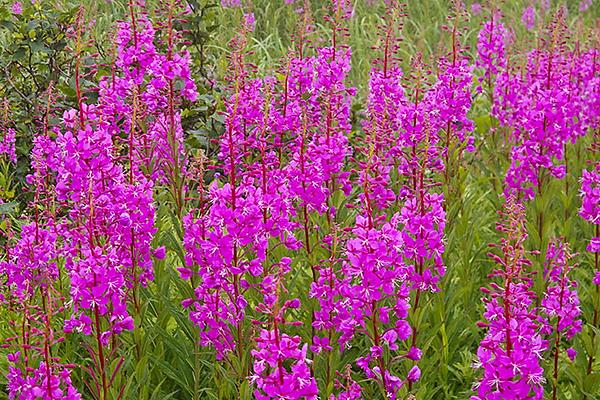 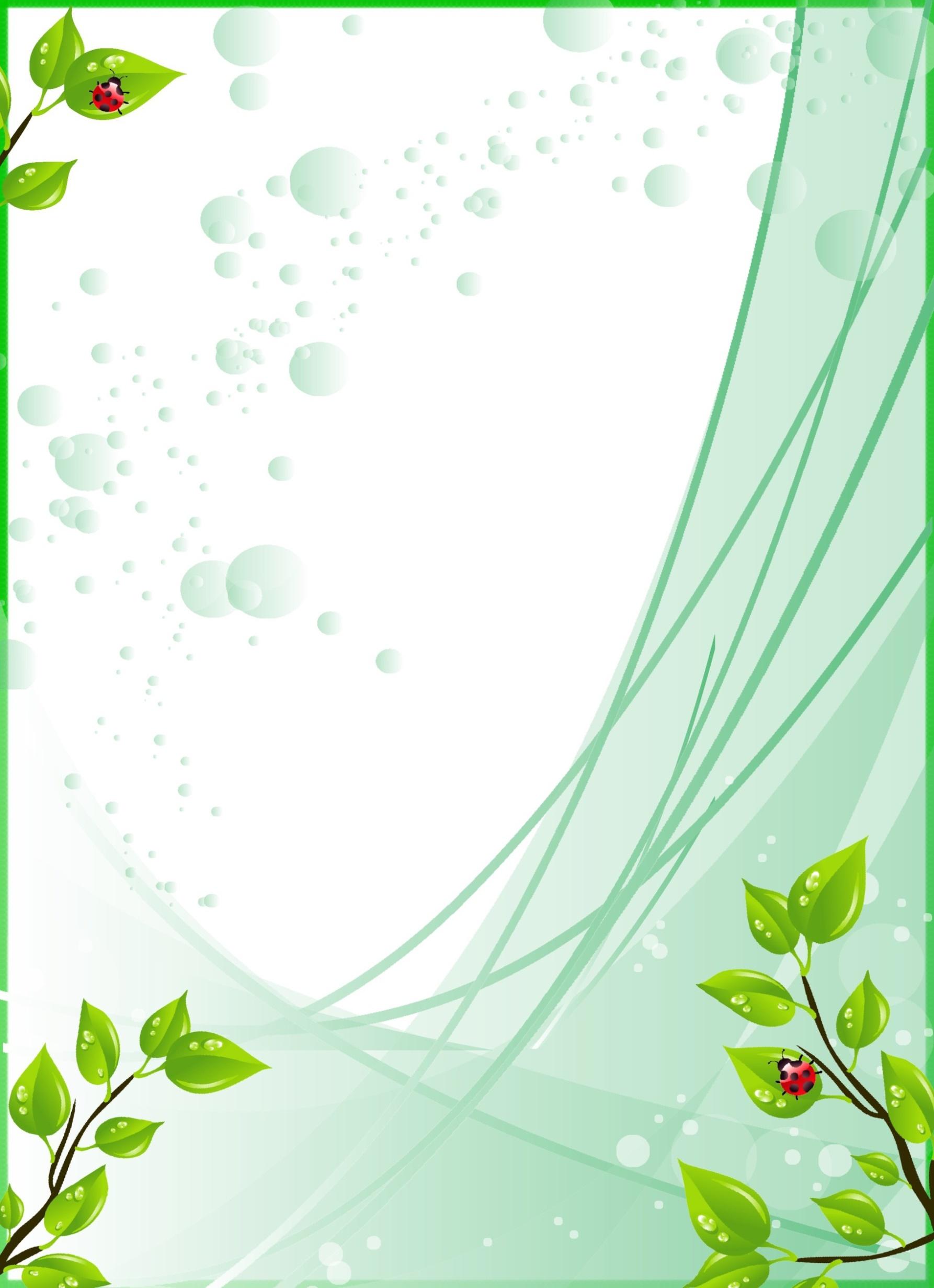 клевер
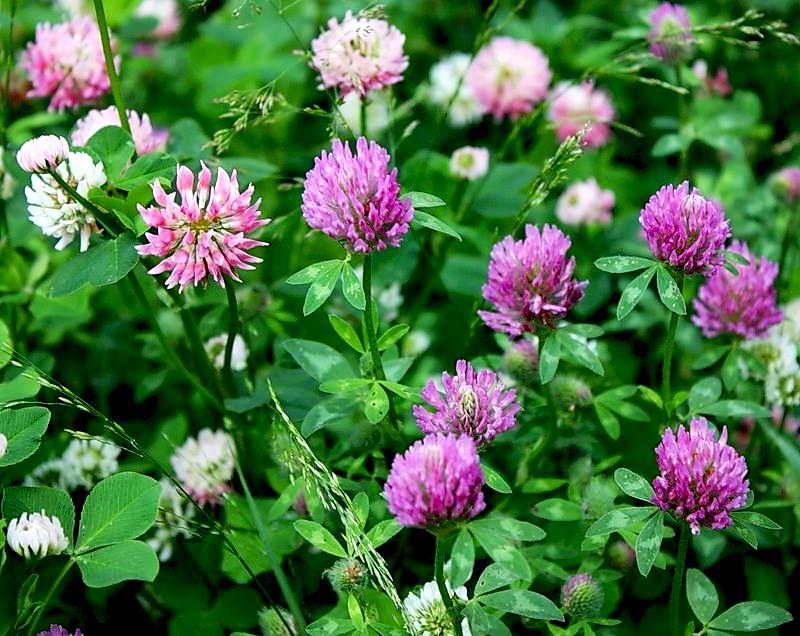 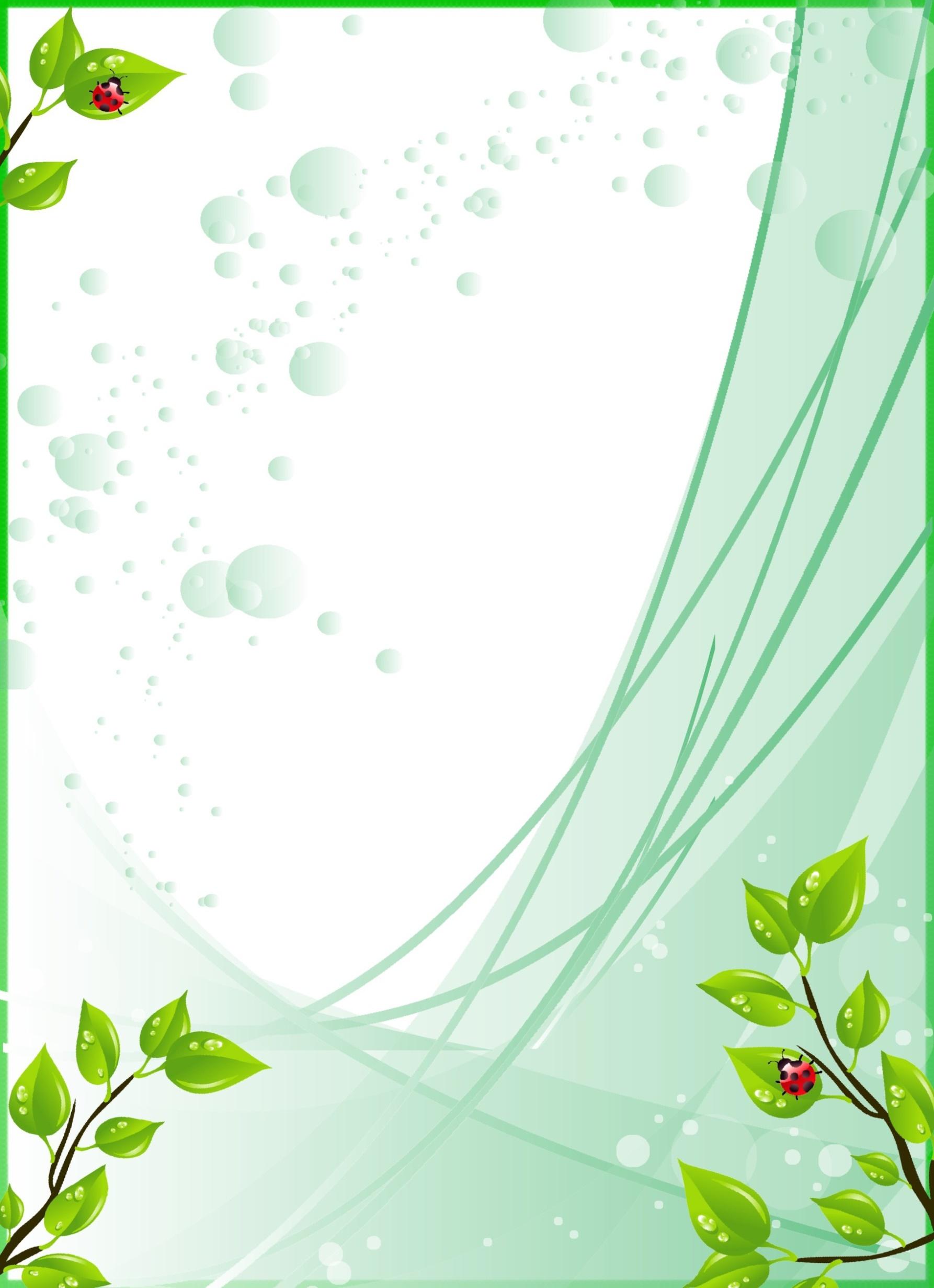 6. Эстафета 
«Поход»
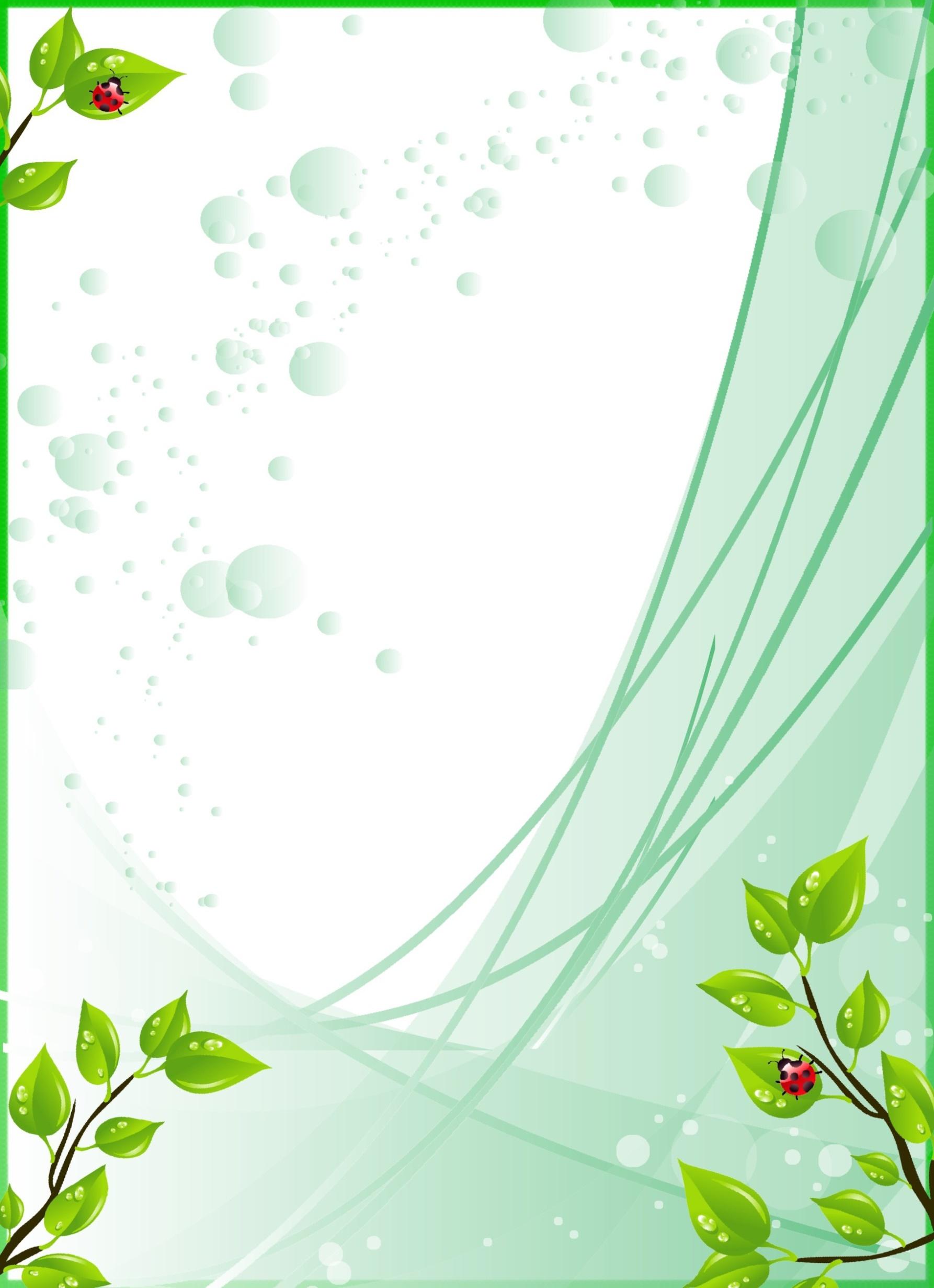 Музыкальная игра
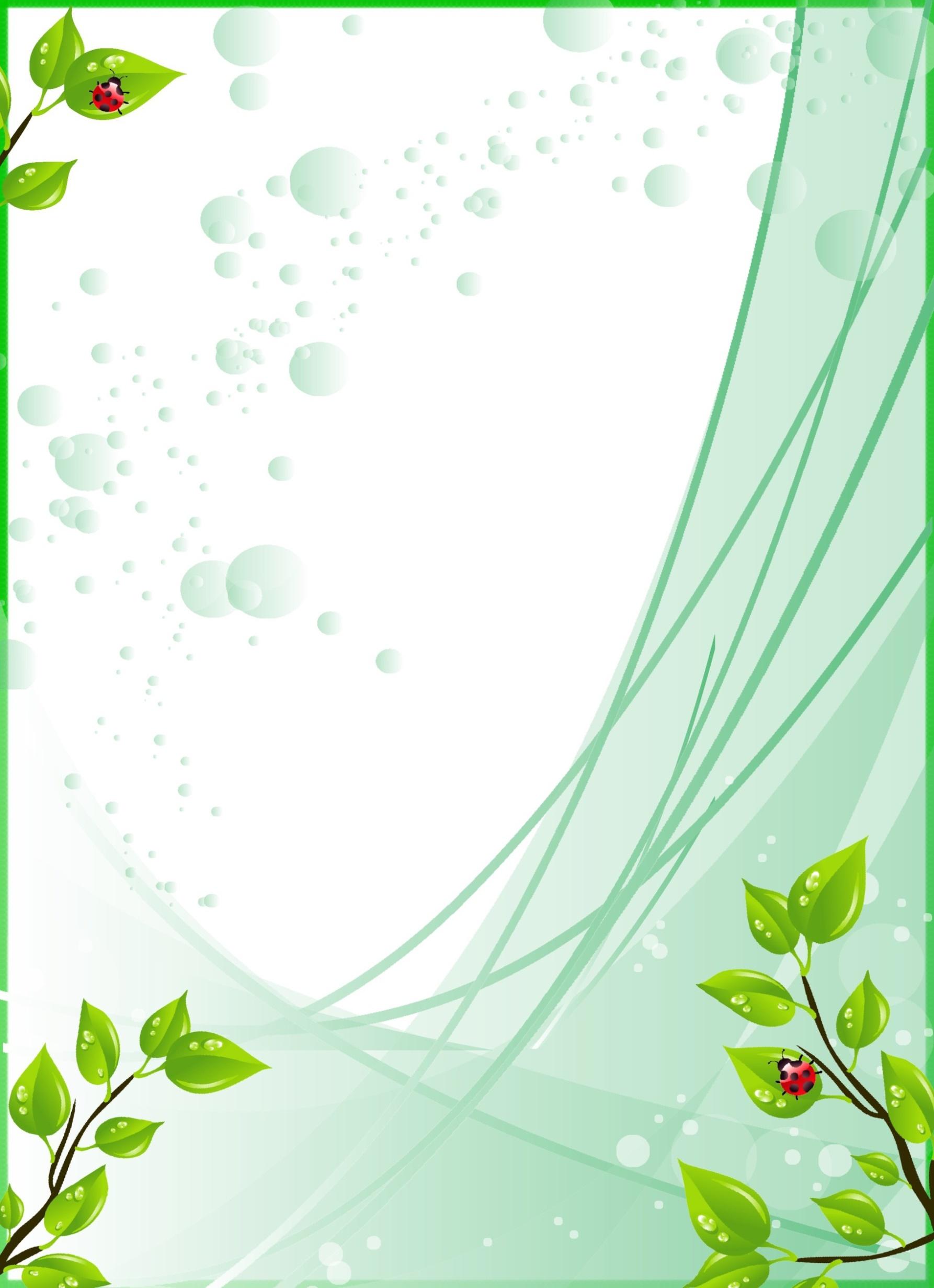 Подведение итогов
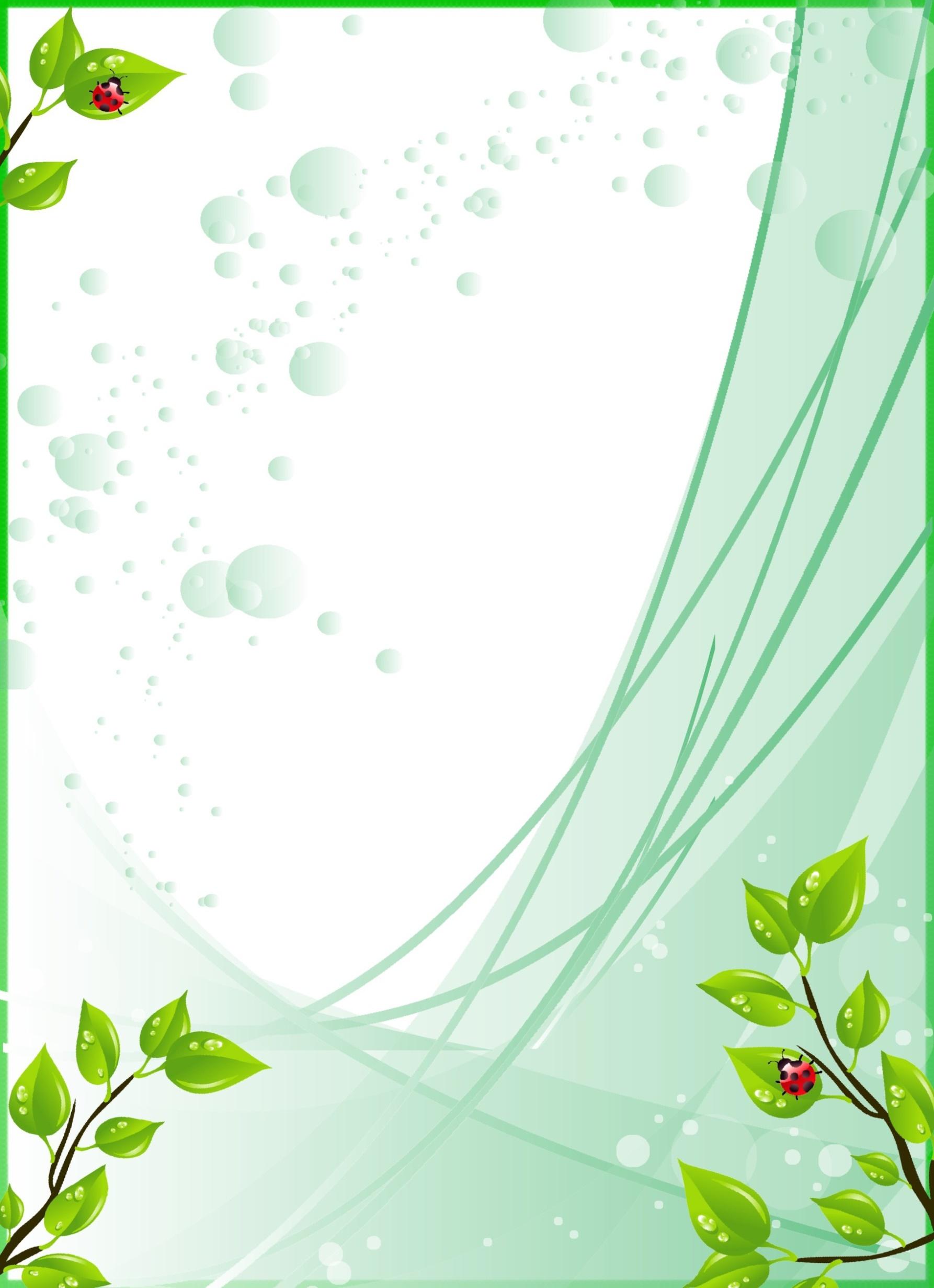 До новых встреч!